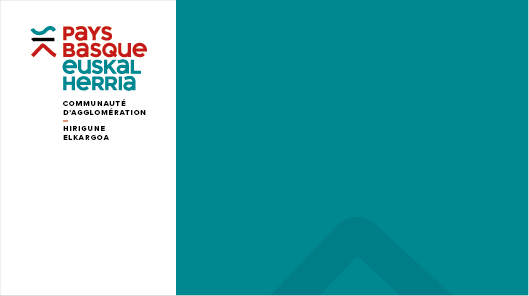 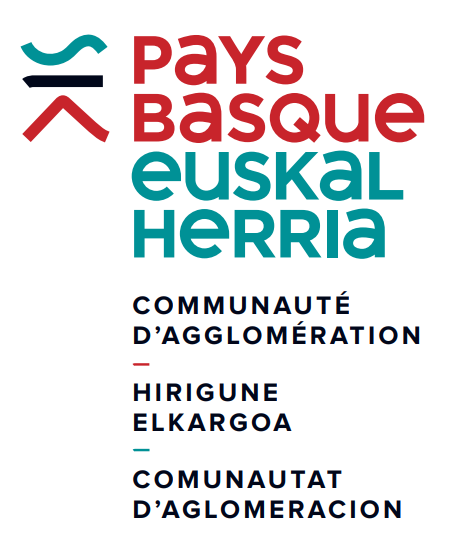 PAYS D’HASPARREN
|  27 MAI 2024
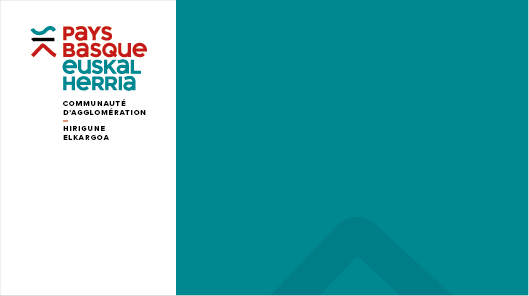 Déroulé
Présentation de la Maison de l’Habitat et de l’Energie du Pays Basque 

Parc privé : dispositifs actuels, aides financières, politique de contrôle, fraudes
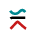 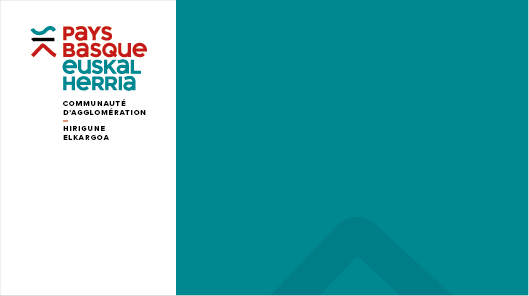 Présentation de la Maison de l’Habitat et de l’Energie du Pays Basque 

Parc privé : dispositifs actuels, aides financières, politique de contrôle
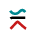 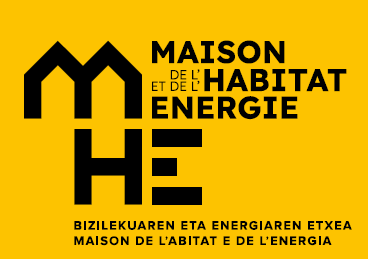 MAISON DE L’HABITAT ET DE L’ENERGIE
Espace Conseil France RENOV’
Une porte d’entrée unique pour informer et accompagner tous les porteurs de projet
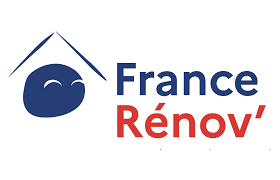 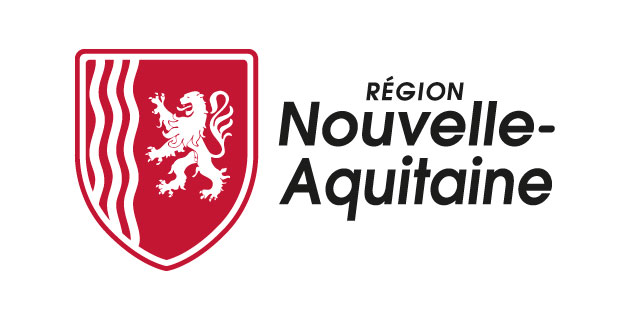 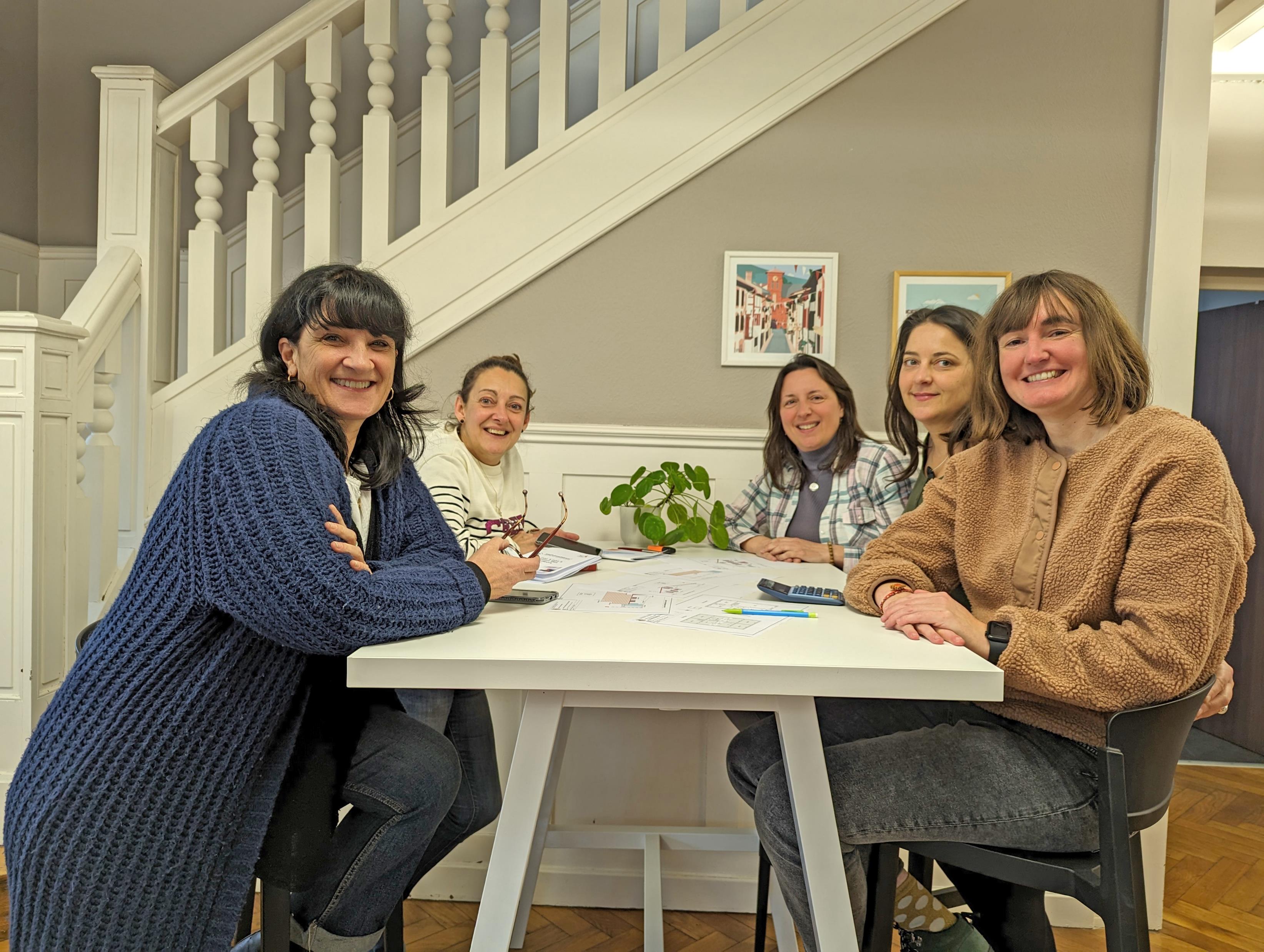 Une équipe en place depuis le 8 janvier 2024
4
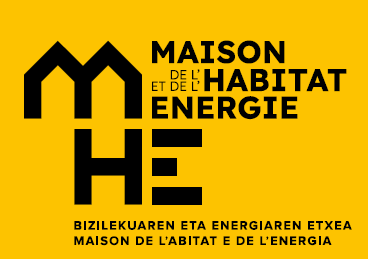 MAISON DE L’HABITAT ET DE L’ENERGIE
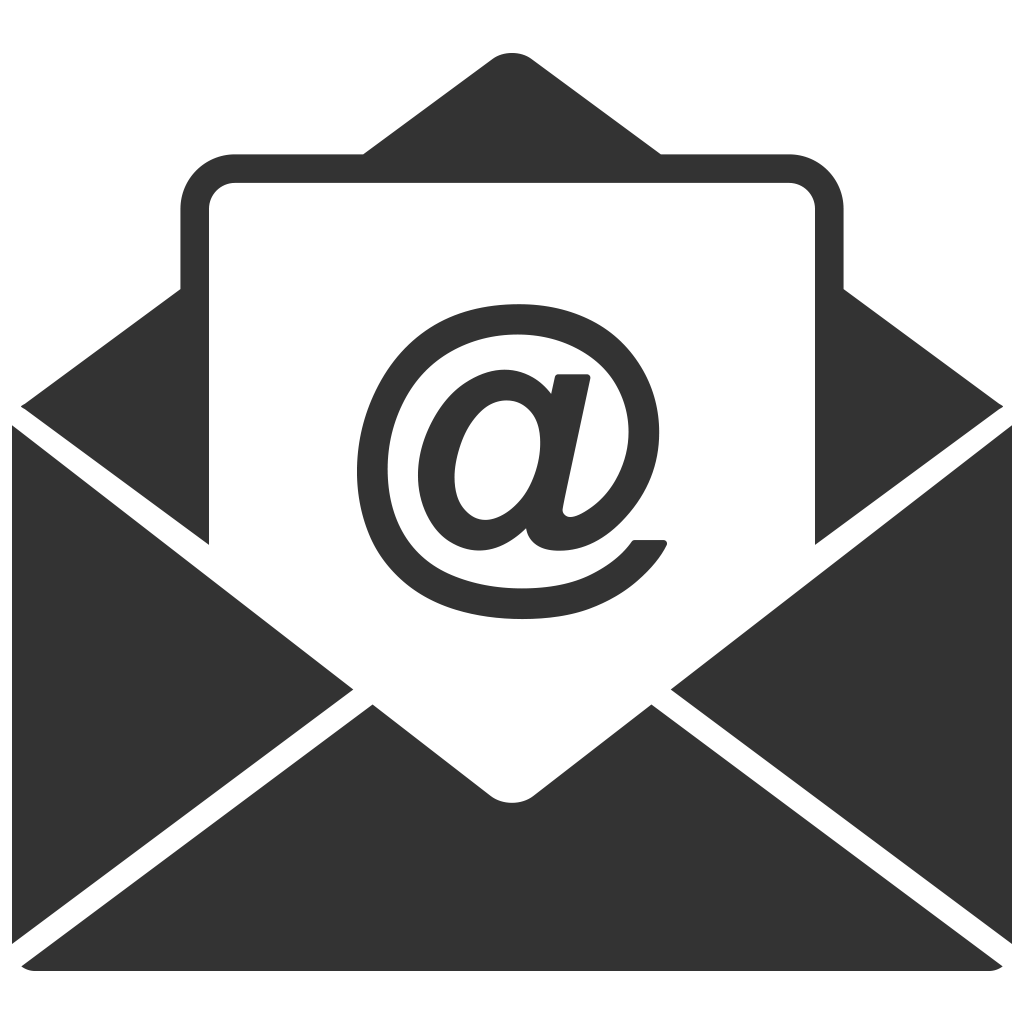 Maison.habitat@communaute-paysbasque.fr
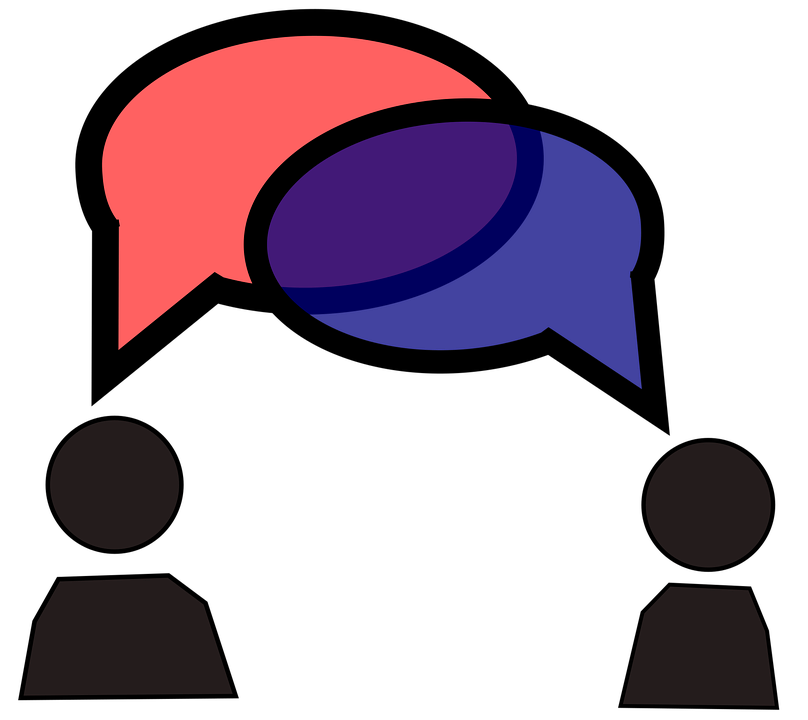 Bayonne : 		3 Avenue du Maréchal HARISPE
Saint-Palais : 	Maison des Services Publics
05 59 44 77 80

Fermé le lundi

Ouvert du mardi au vendredi, de 9h00 à 12h00 et de 13h30 à 17h30
Samedi matin sur RDV exclusivement
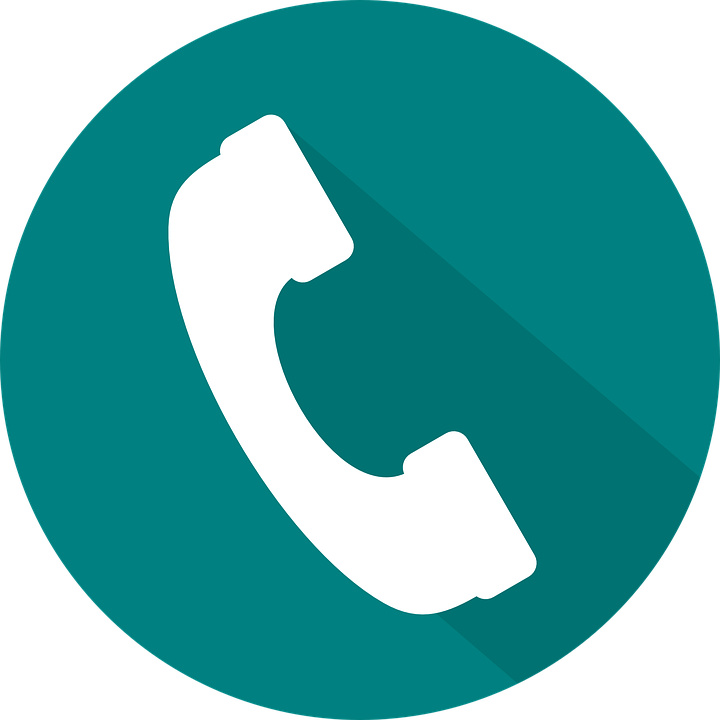 5
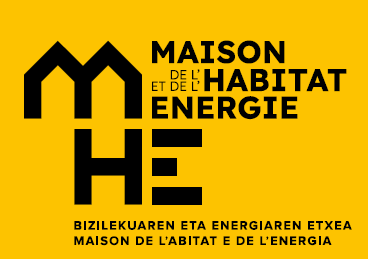 MAISON DE L’HABITAT ET DE L’ENERGIE
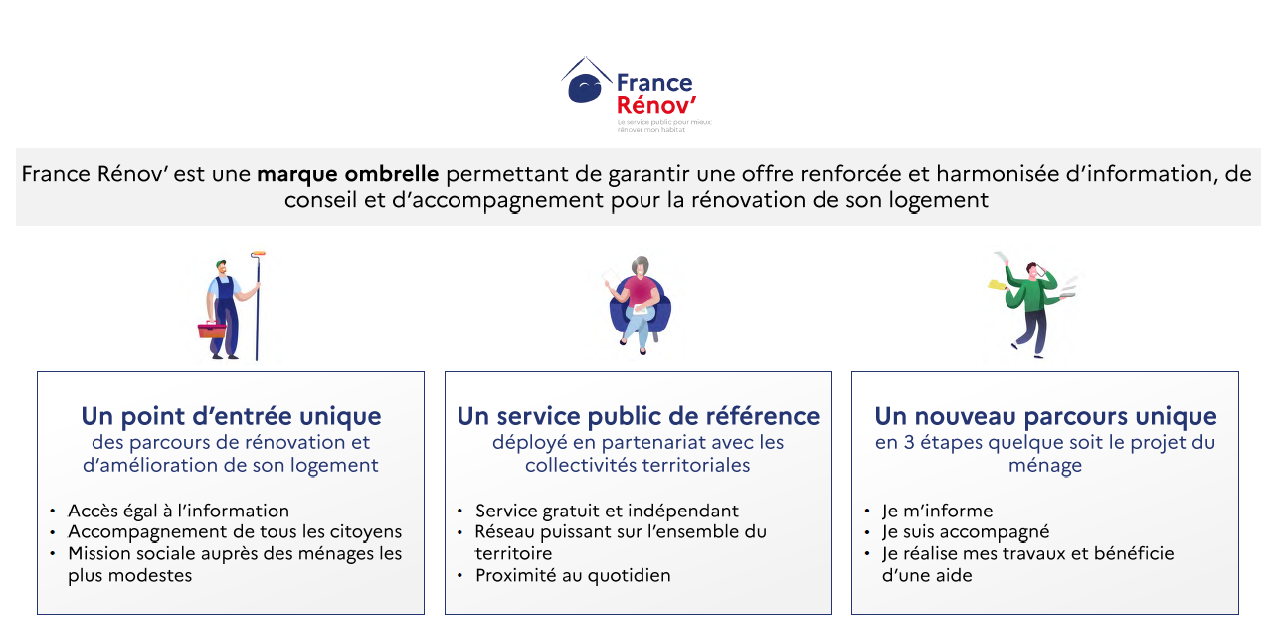 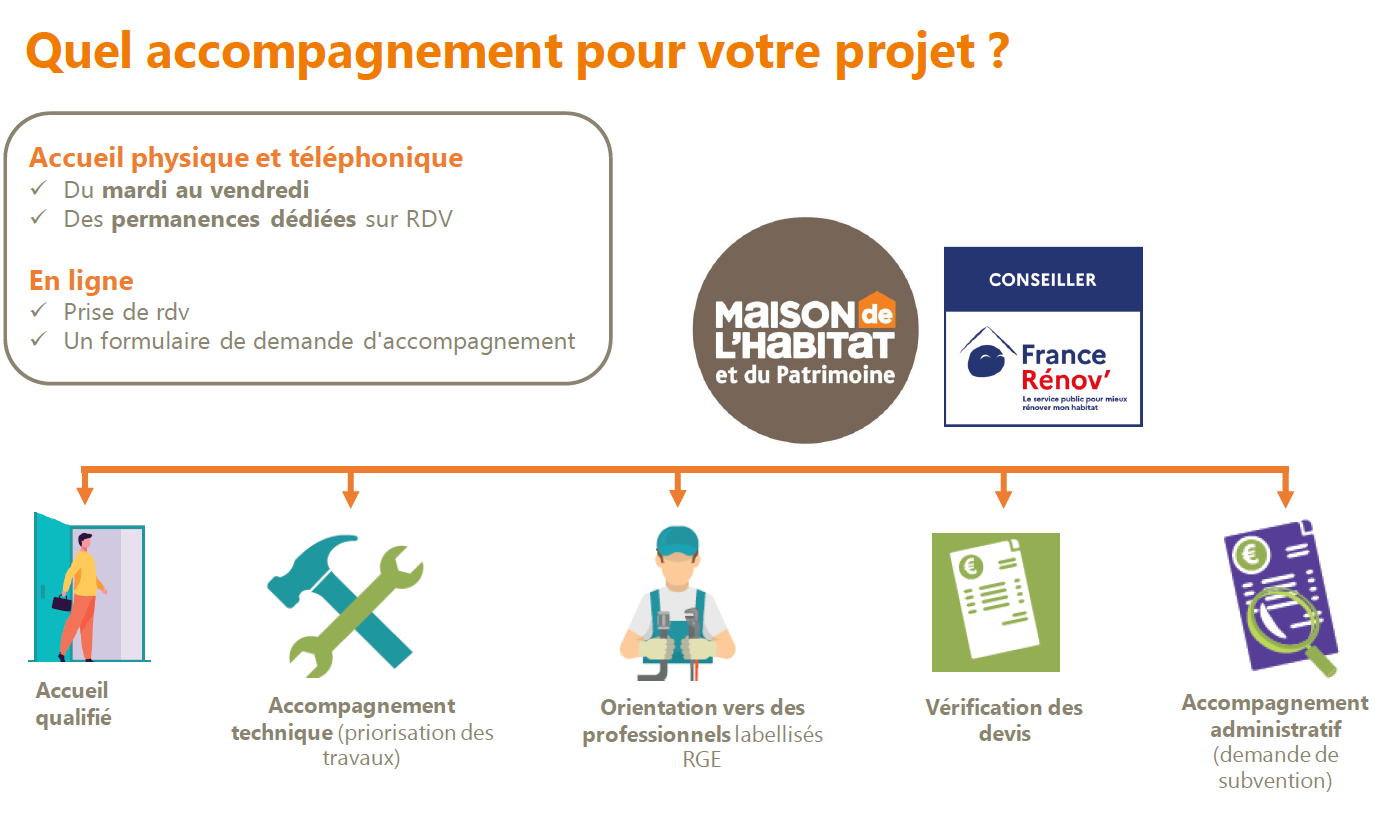 THEMATIQUES
Adaptation
Énergie
Indignité
Travaux lourds
Bailleurs
copropriétés
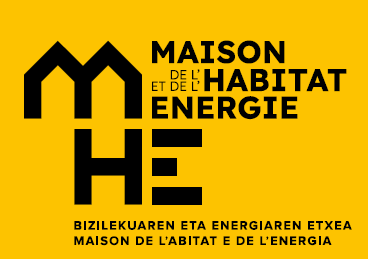 MAISON DE L’HABITAT ET DE L’ENERGIE – France SERVICES
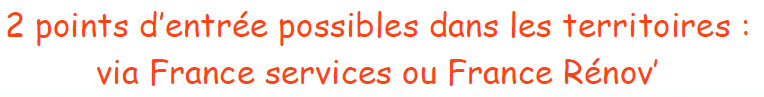 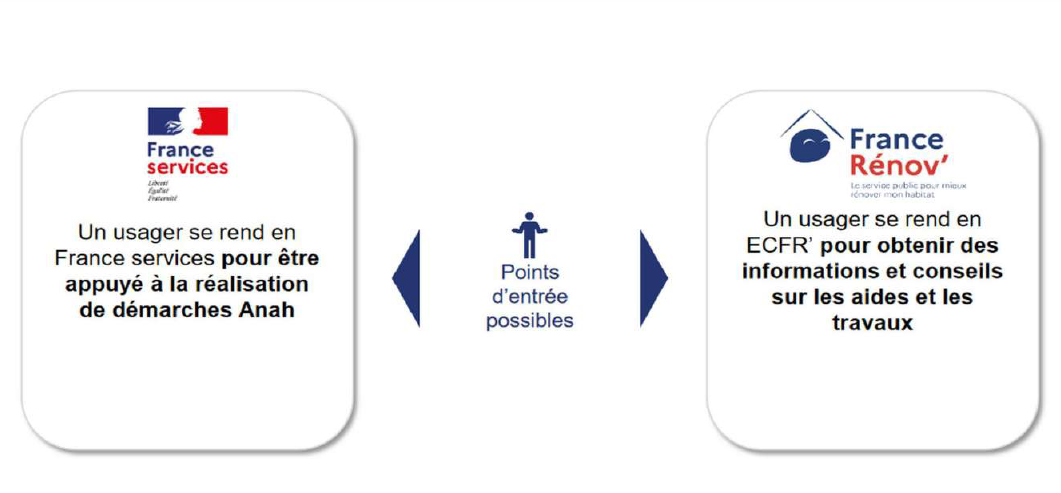 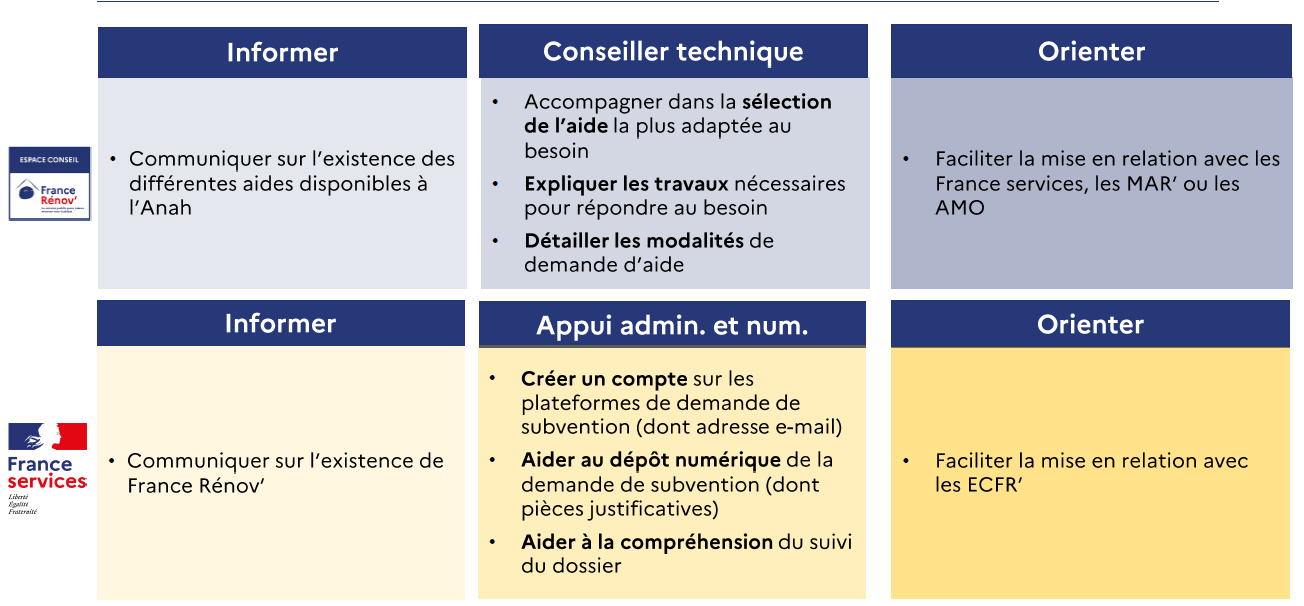 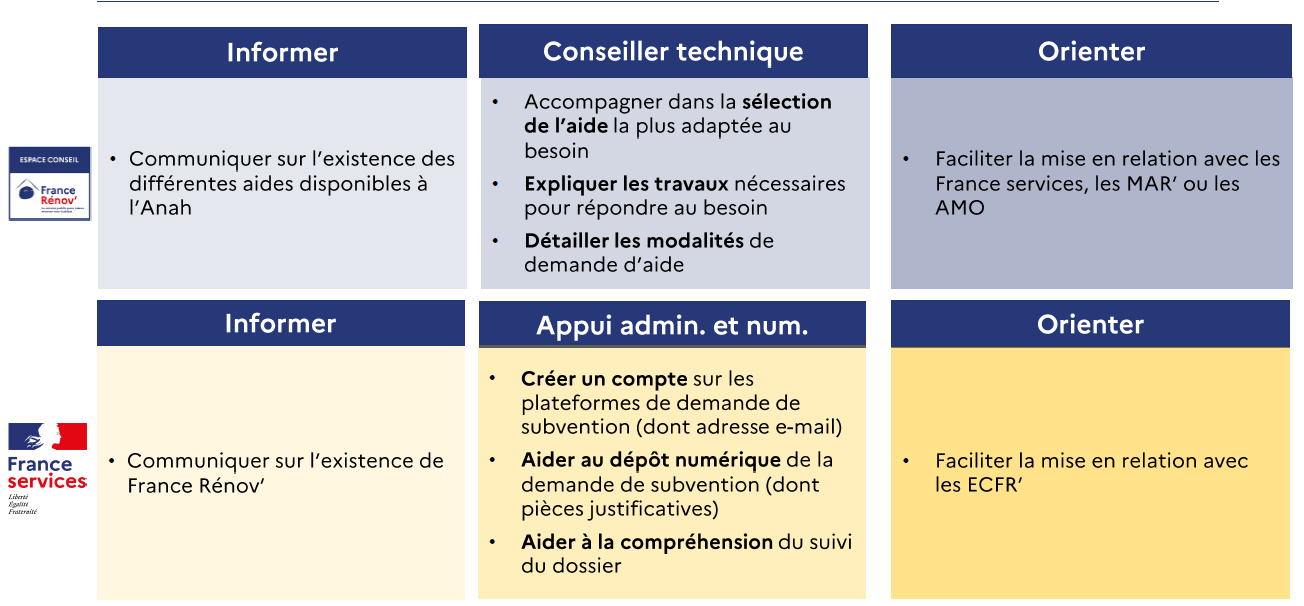 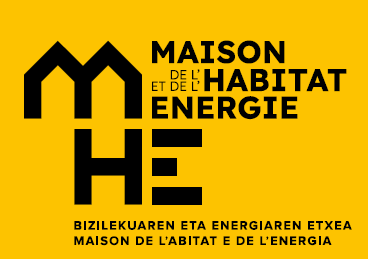 MAISON DE L’HABITAT ET DE L’ENERGIE – France SERVICES
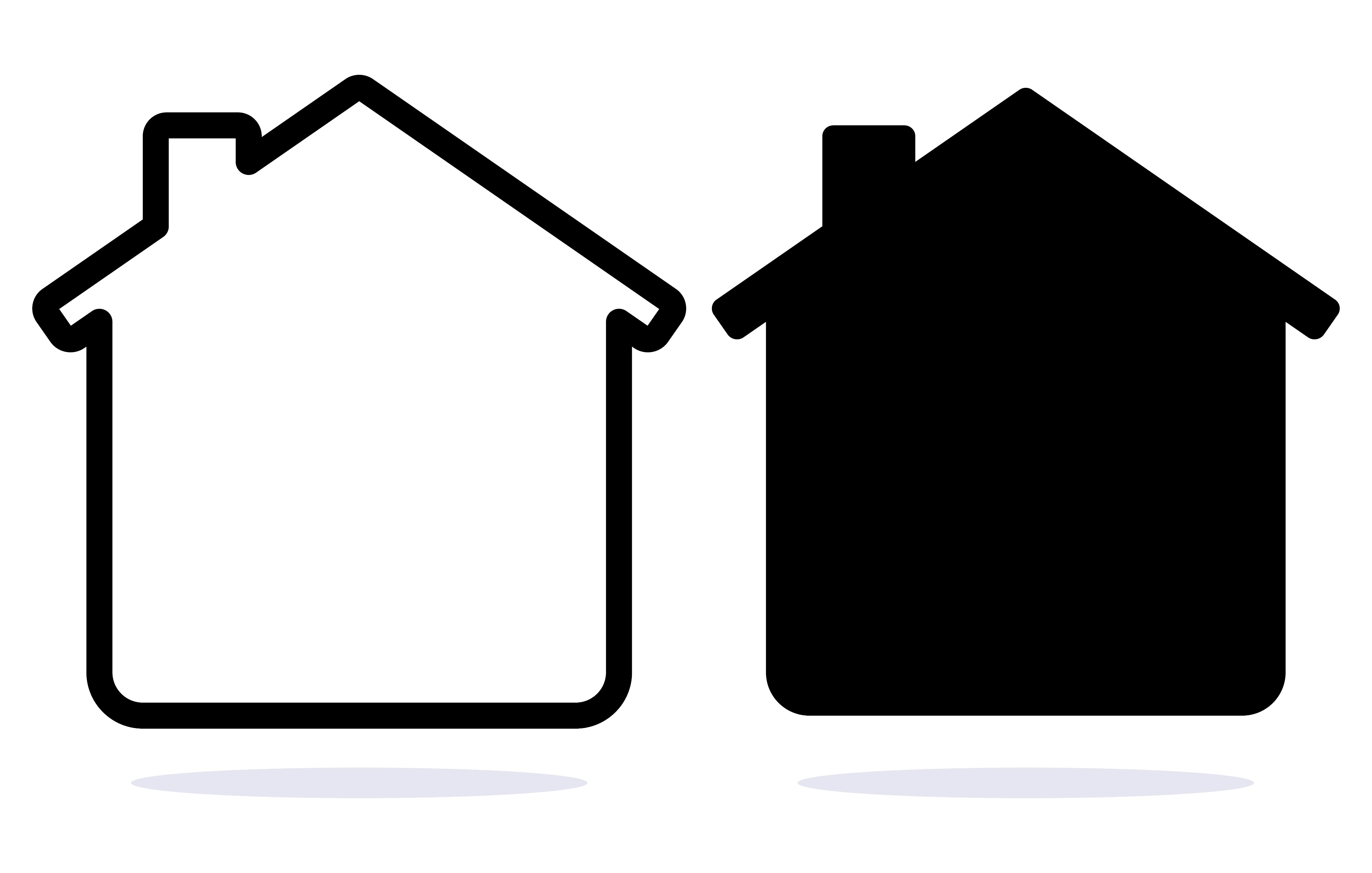 Bayonne
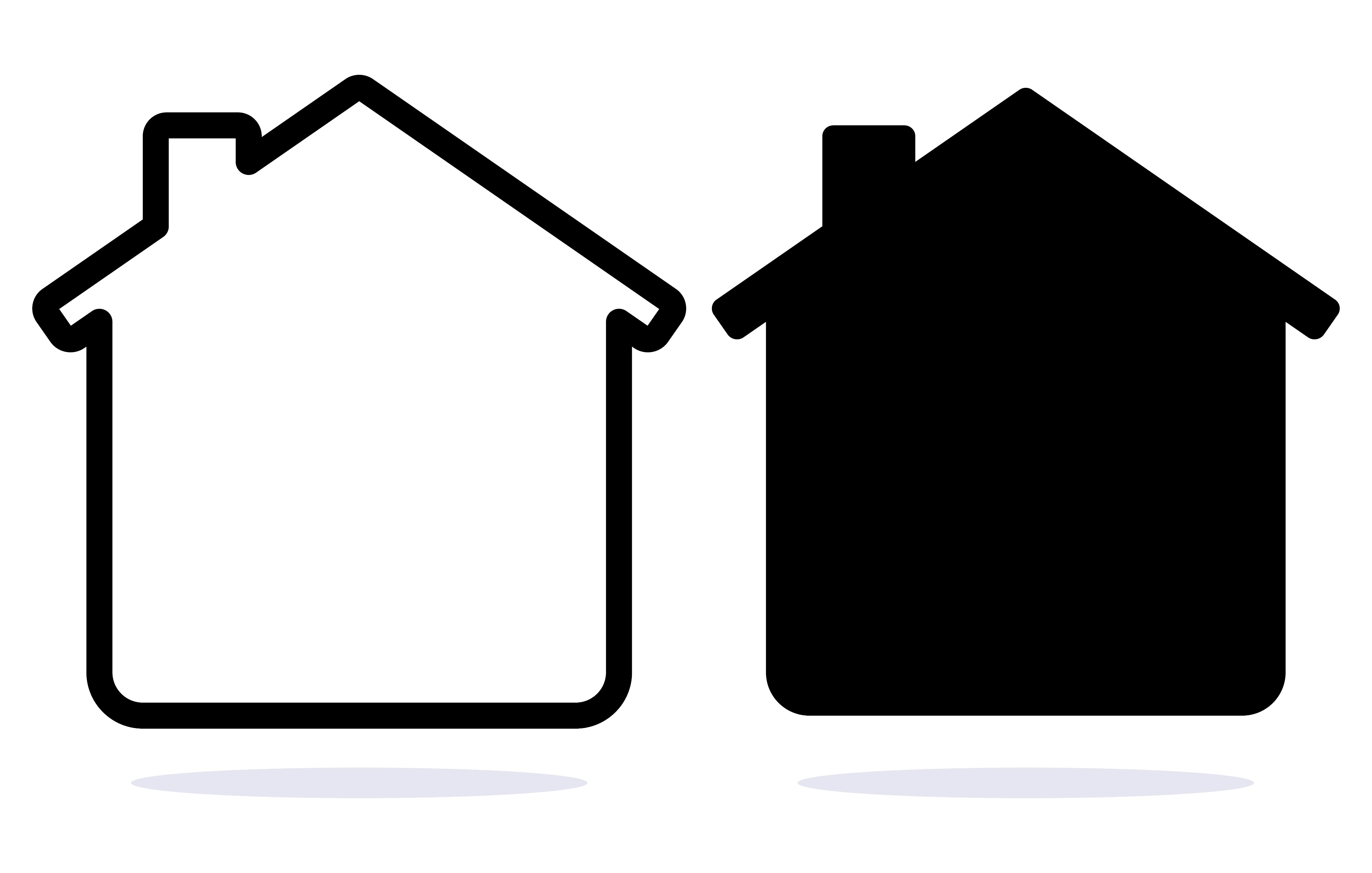 BARDOS
anglet
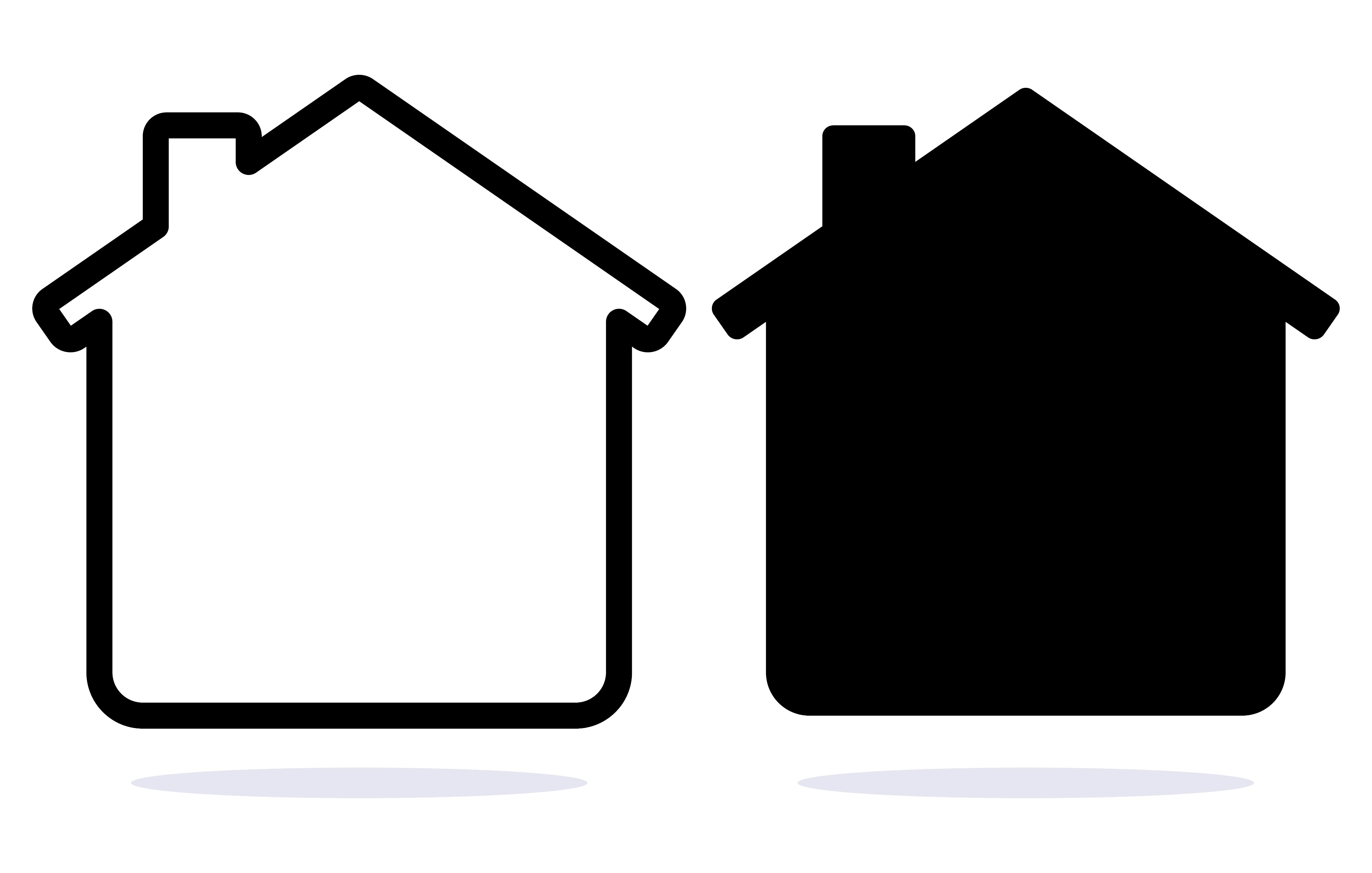 biarritz
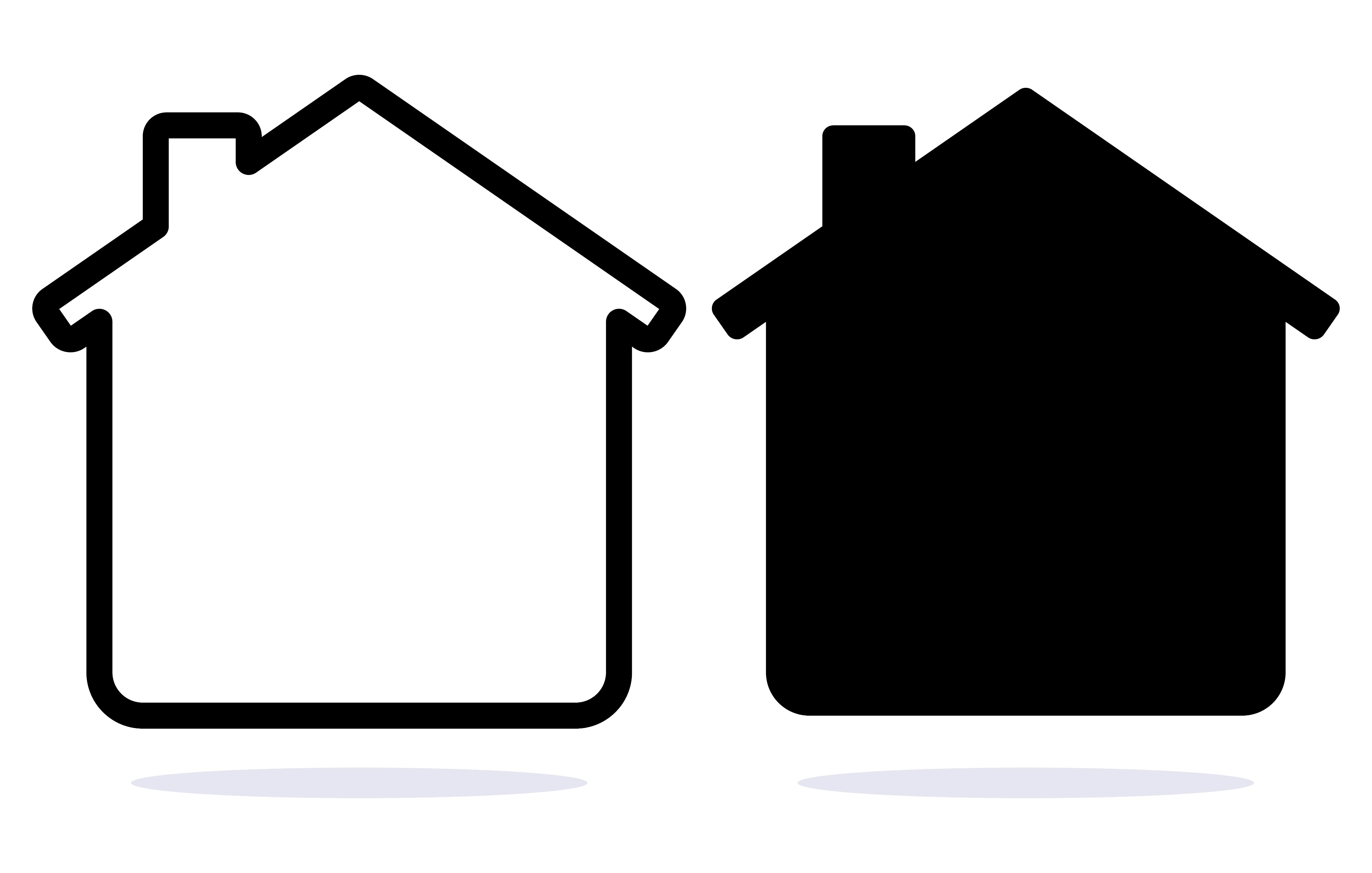 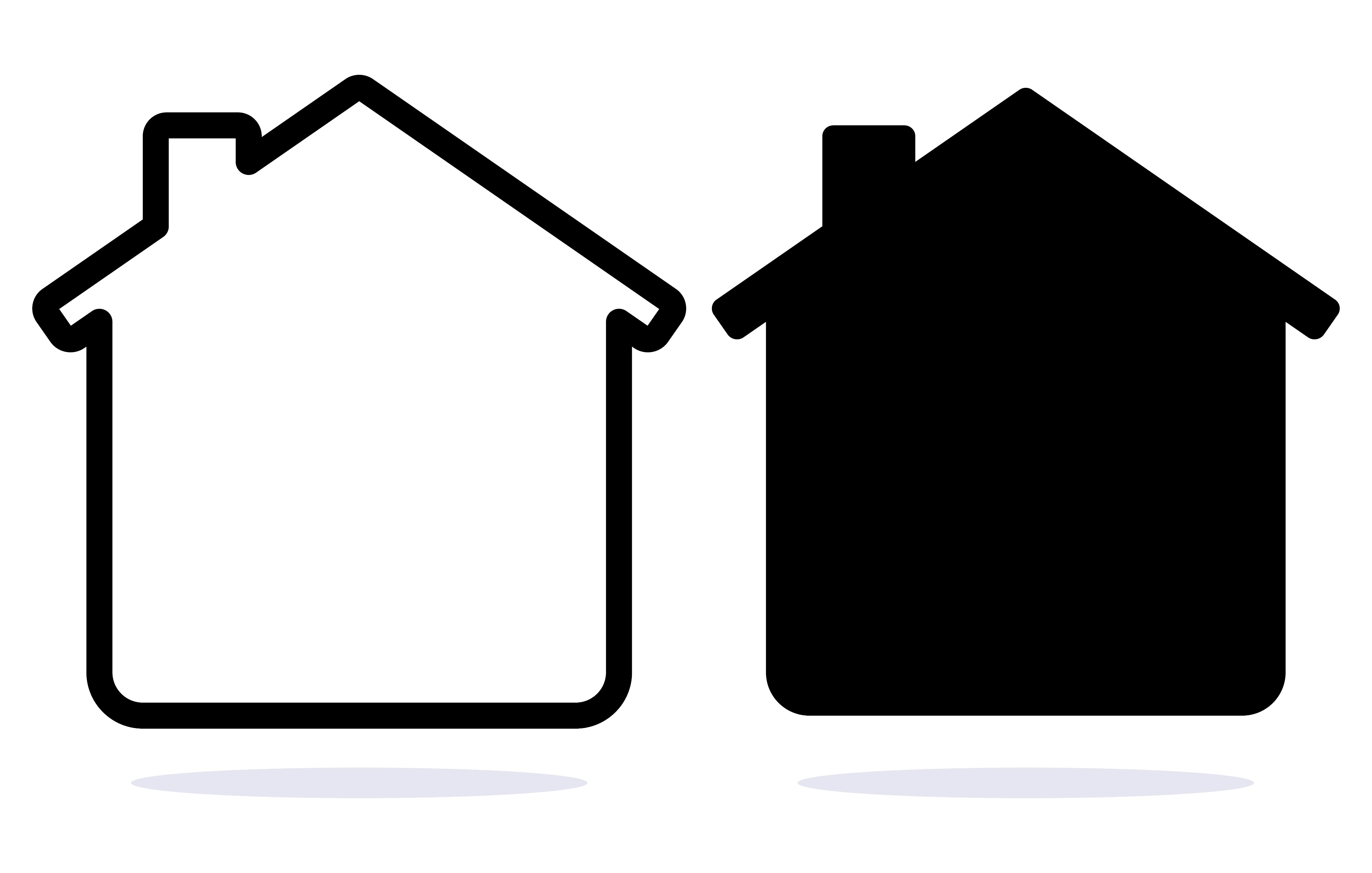 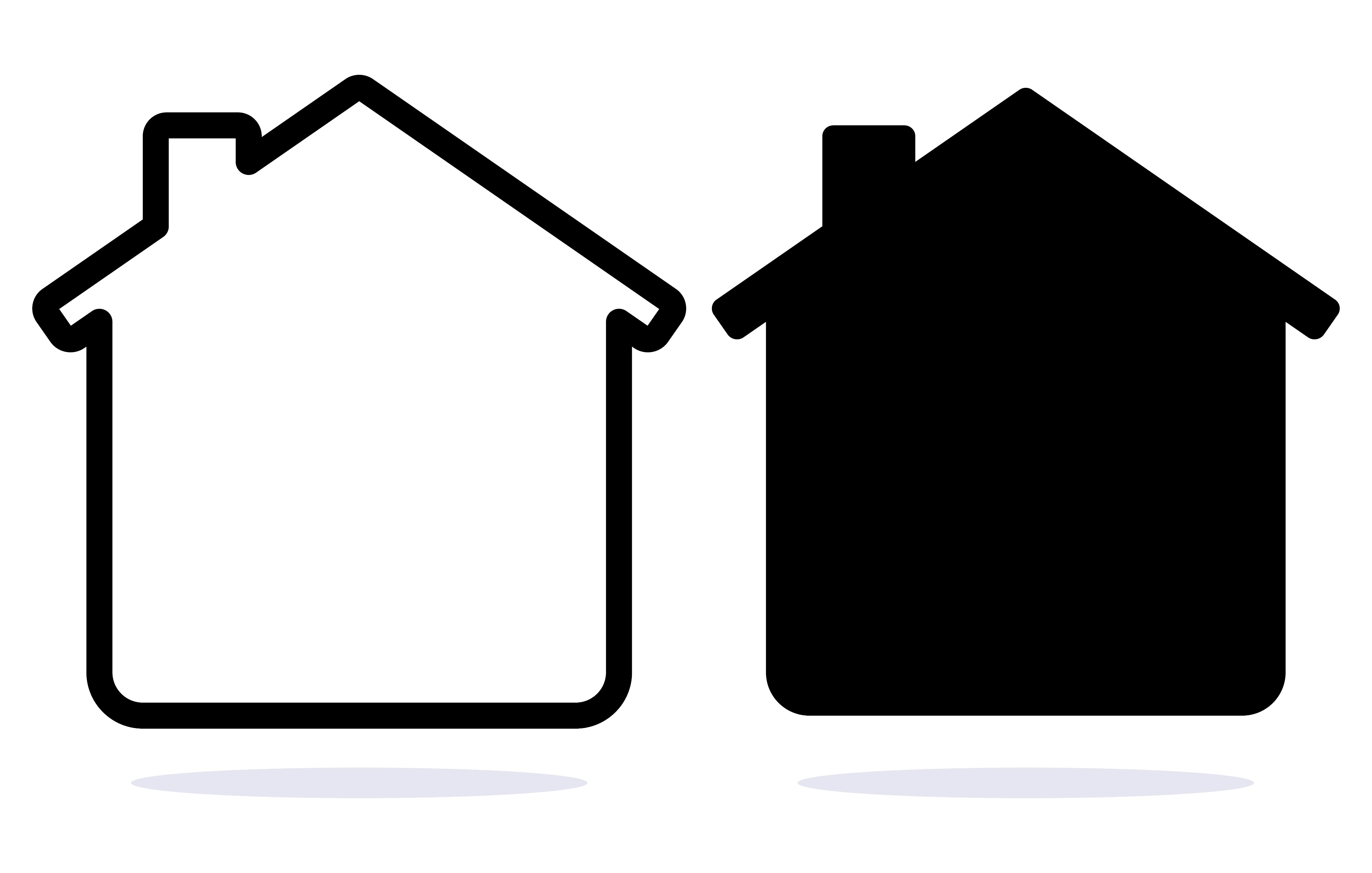 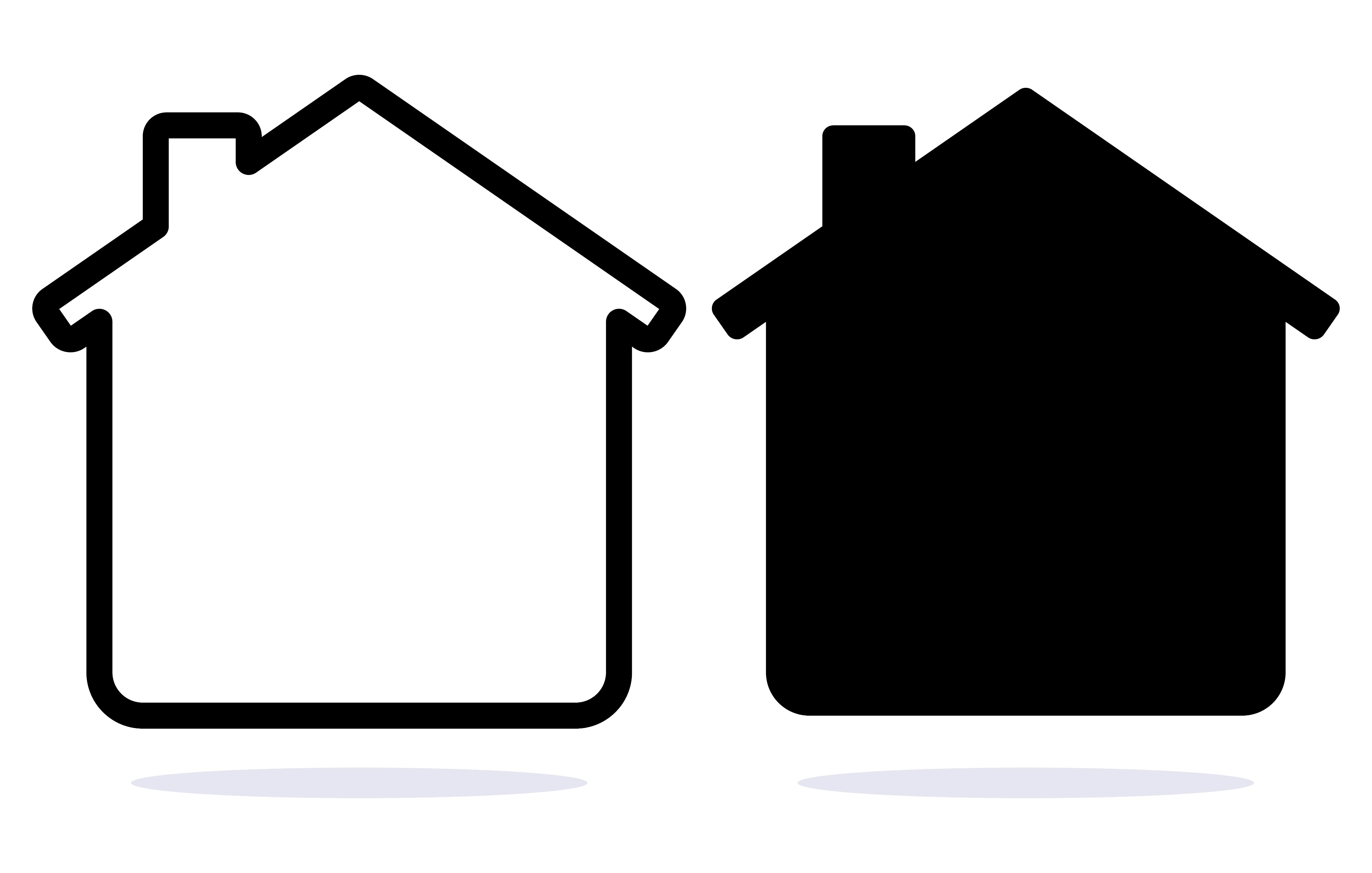 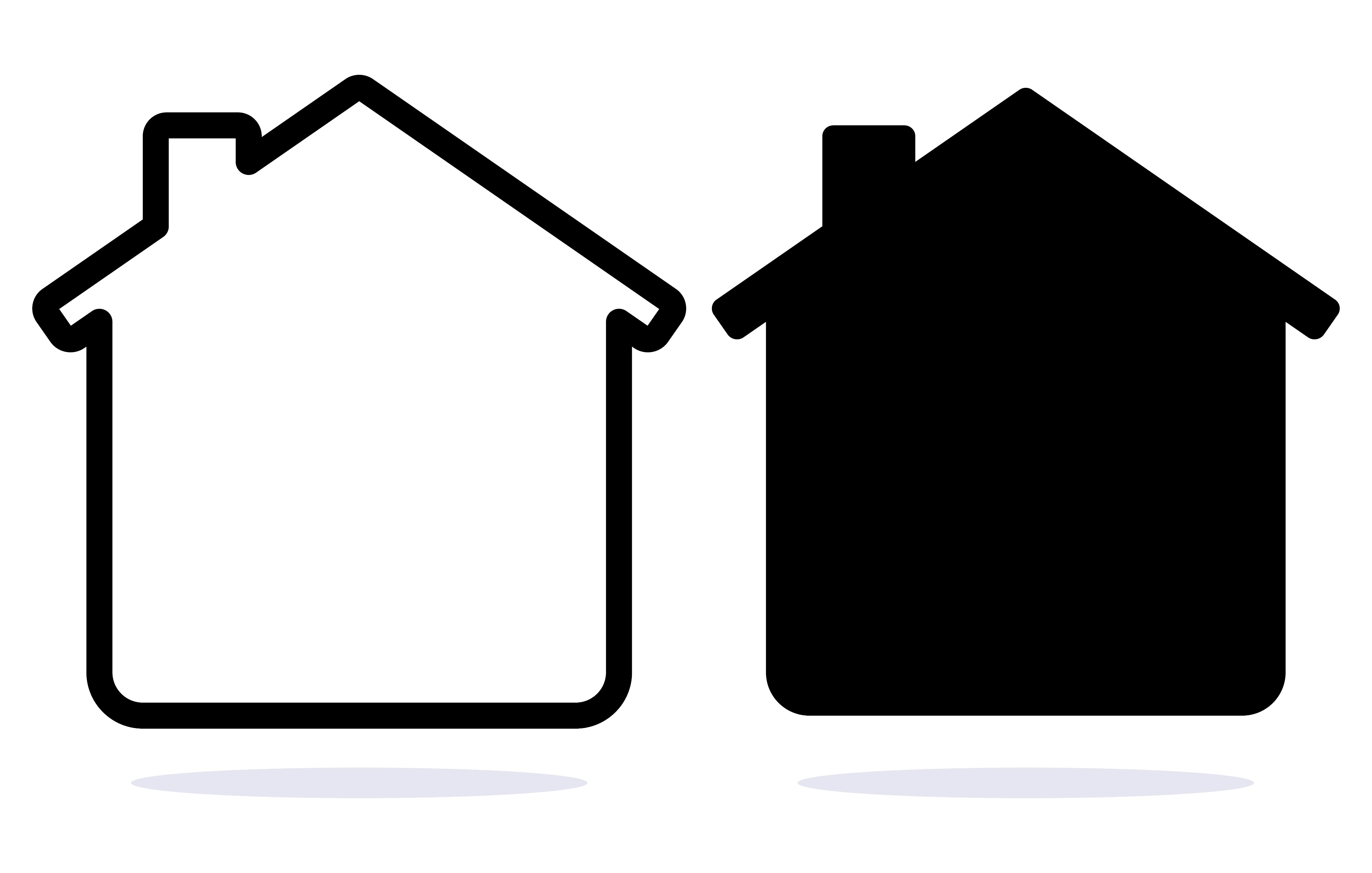 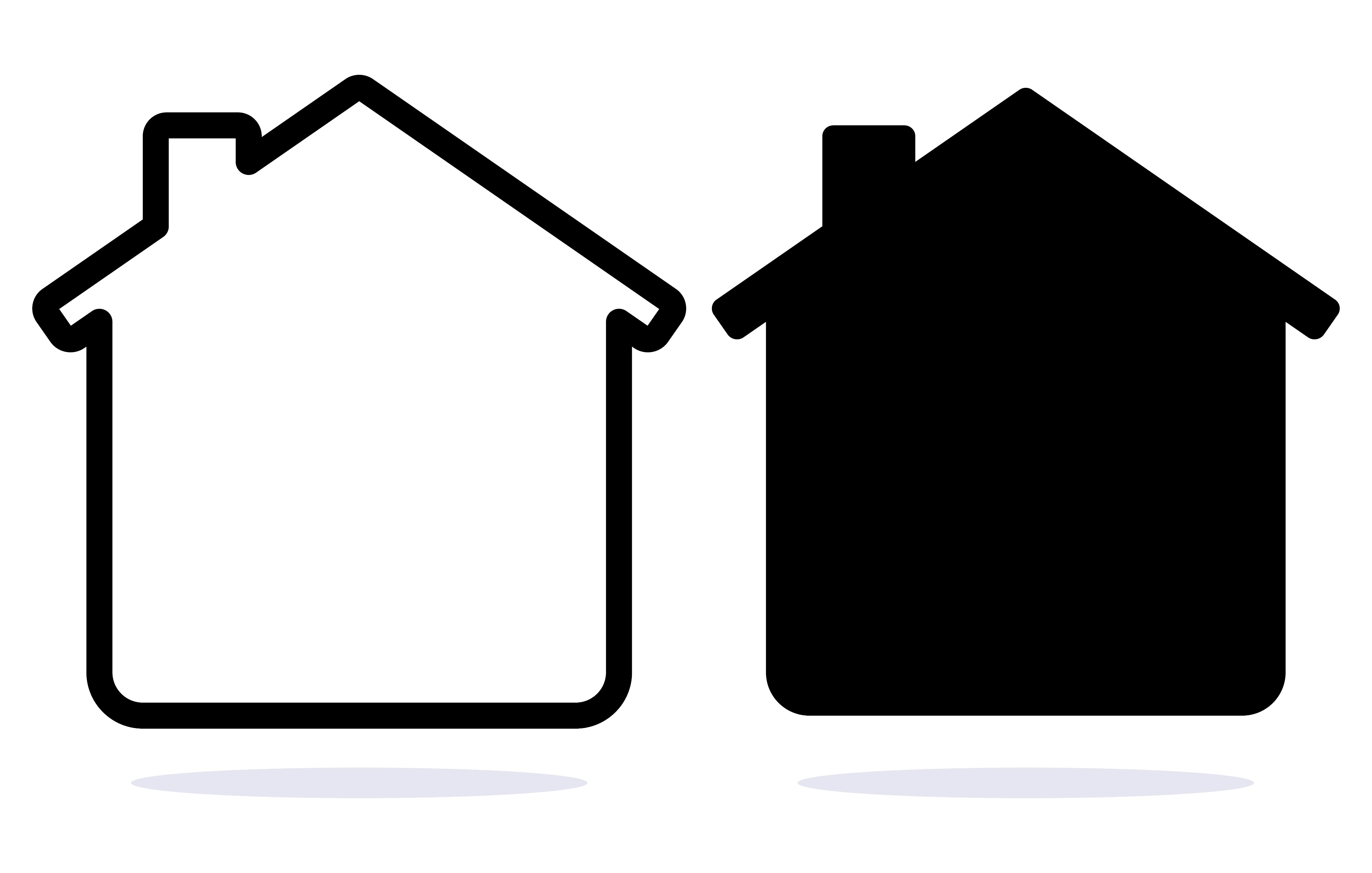 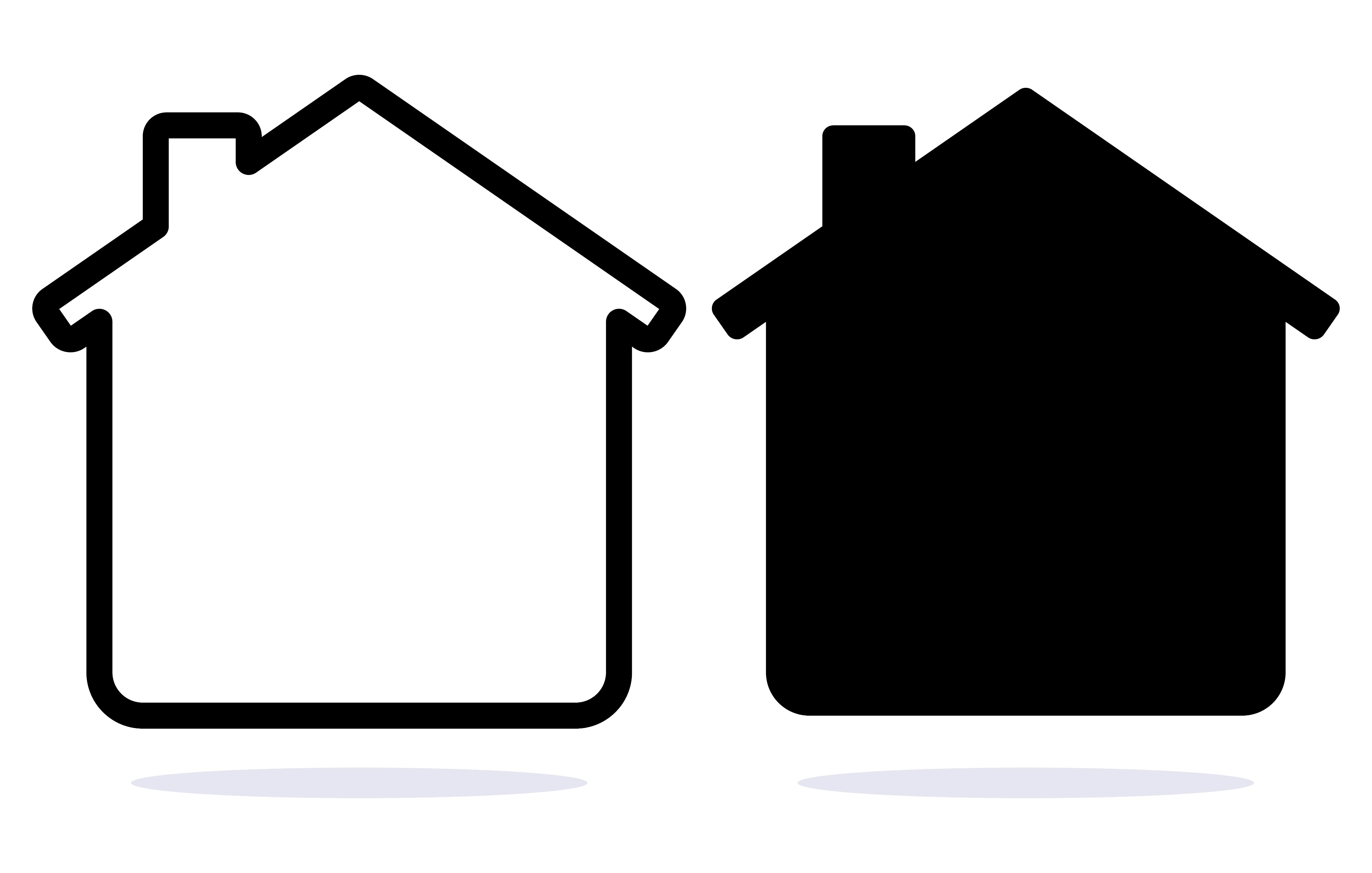 ustaritz
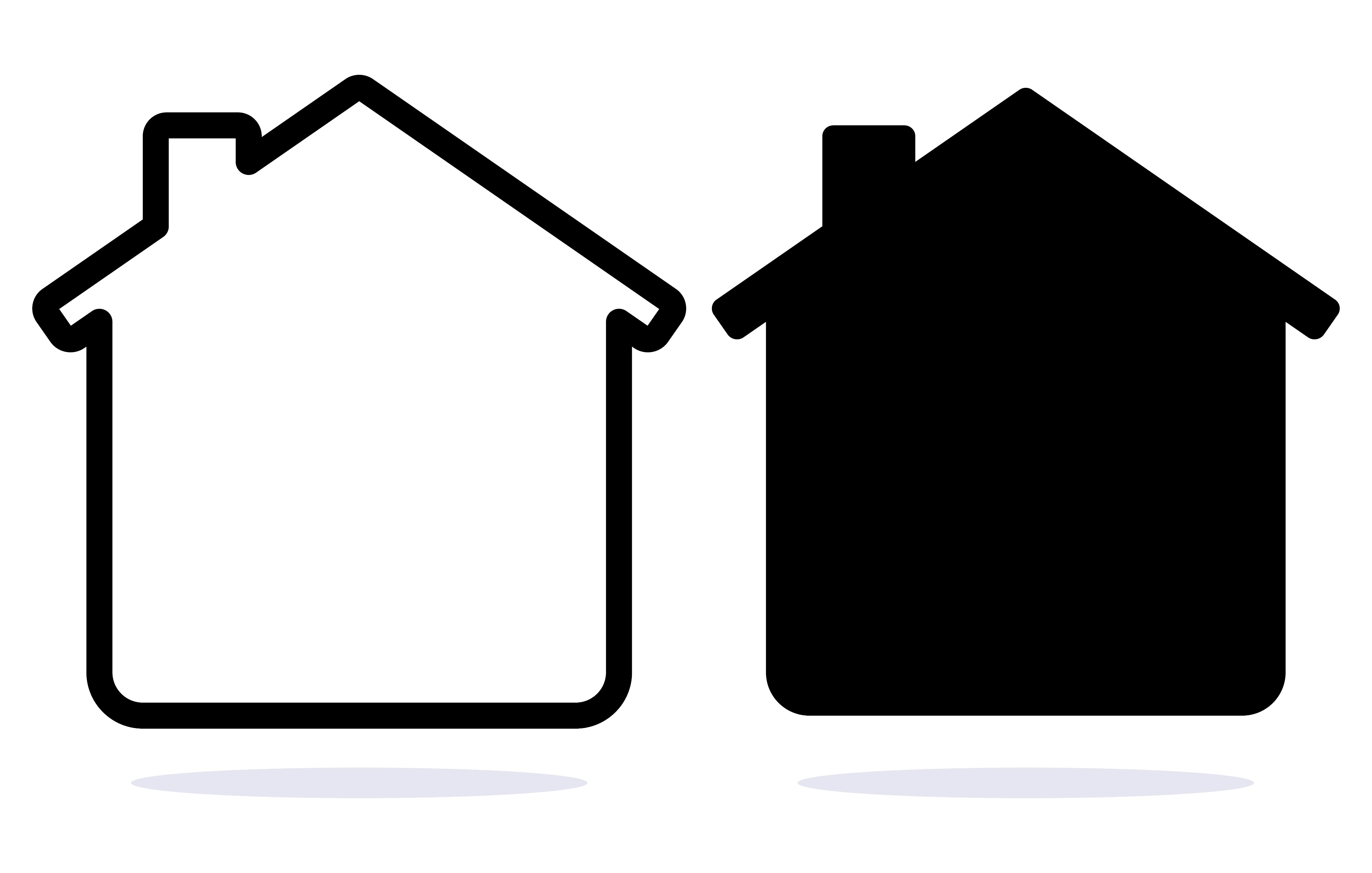 Saint Jean-de-luz
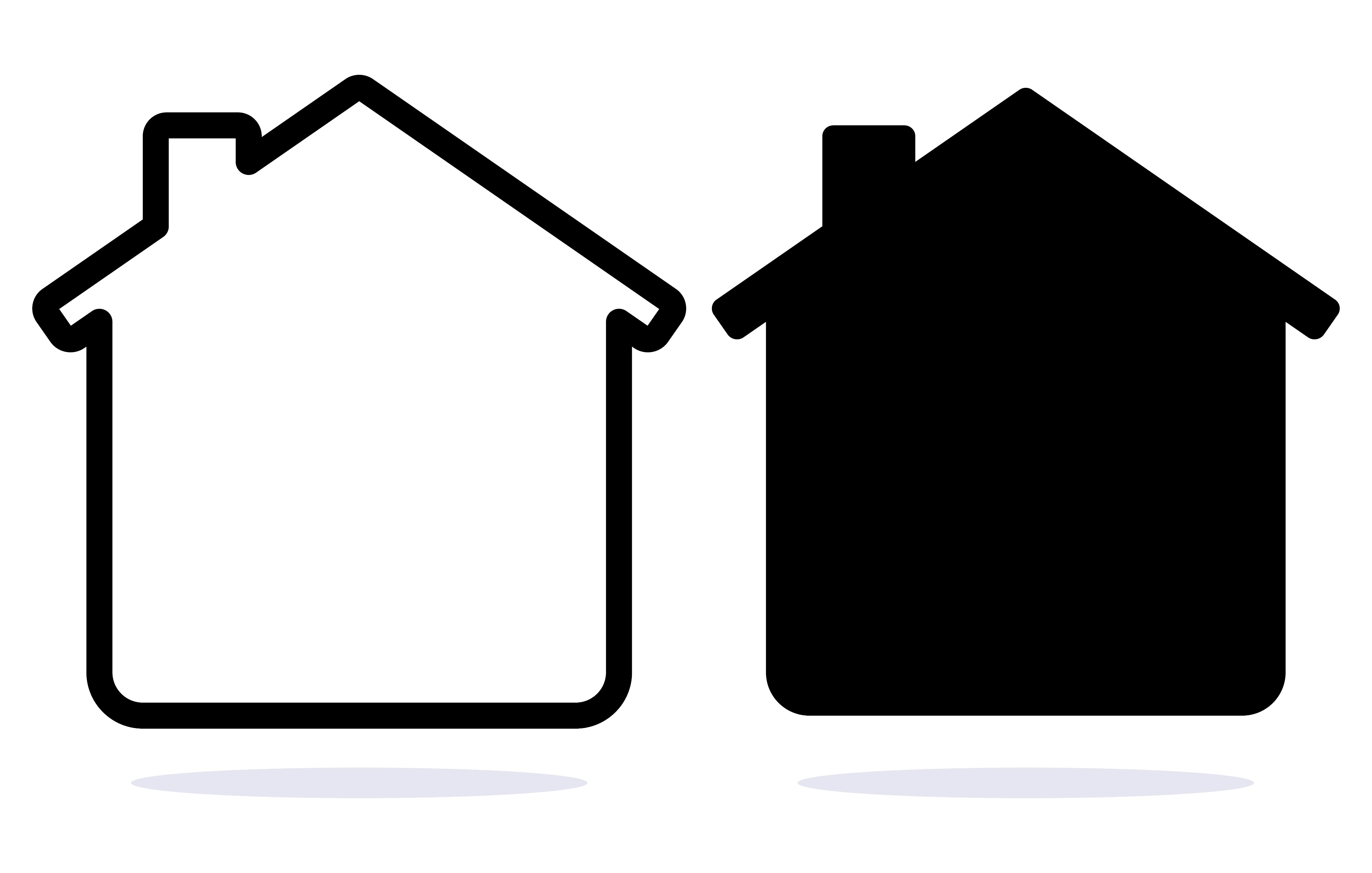 A venir : HENDAYE
Hasparren
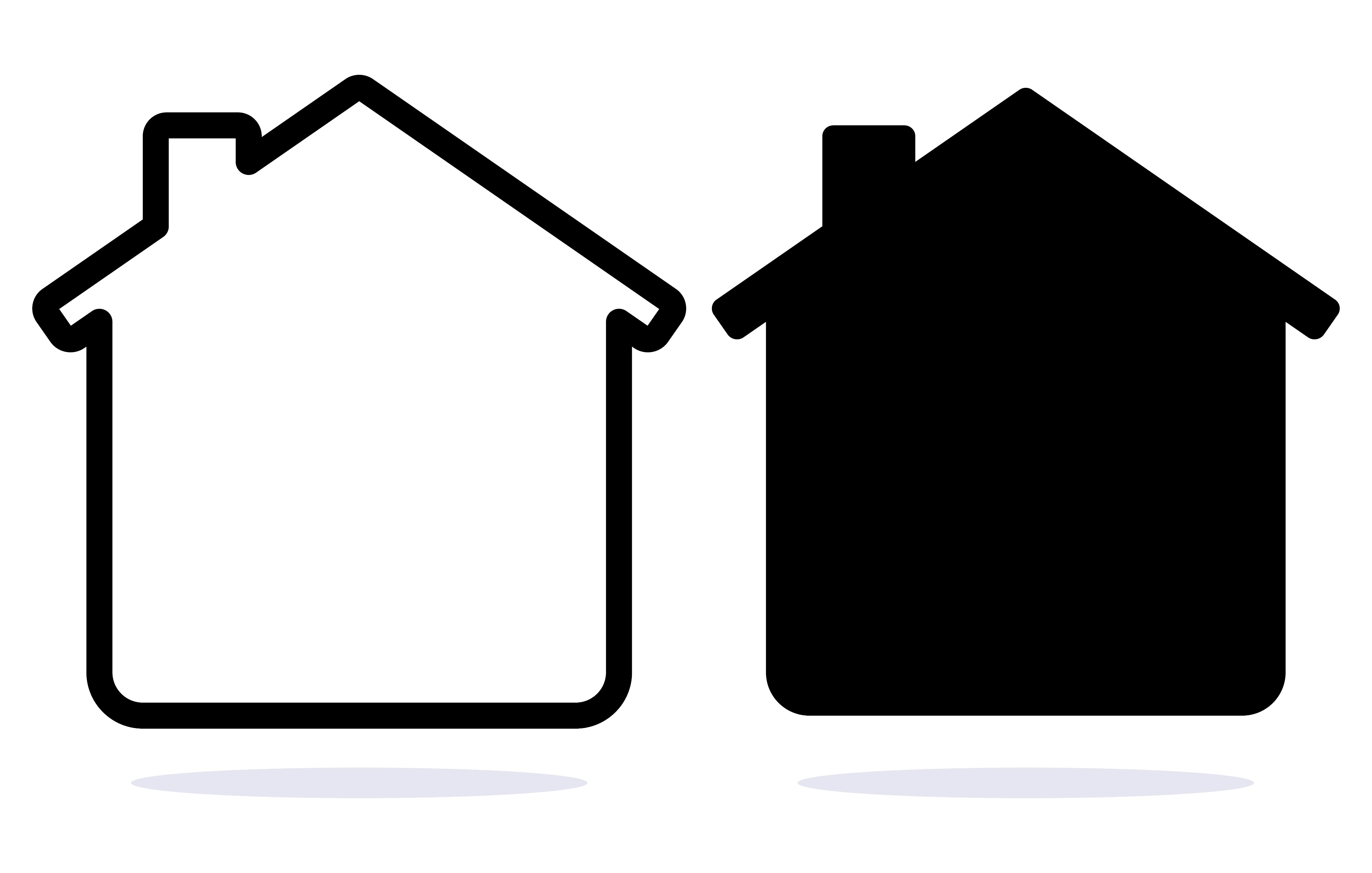 espelette
Saint-Palais
France Services communautaire
France Services non communautaire
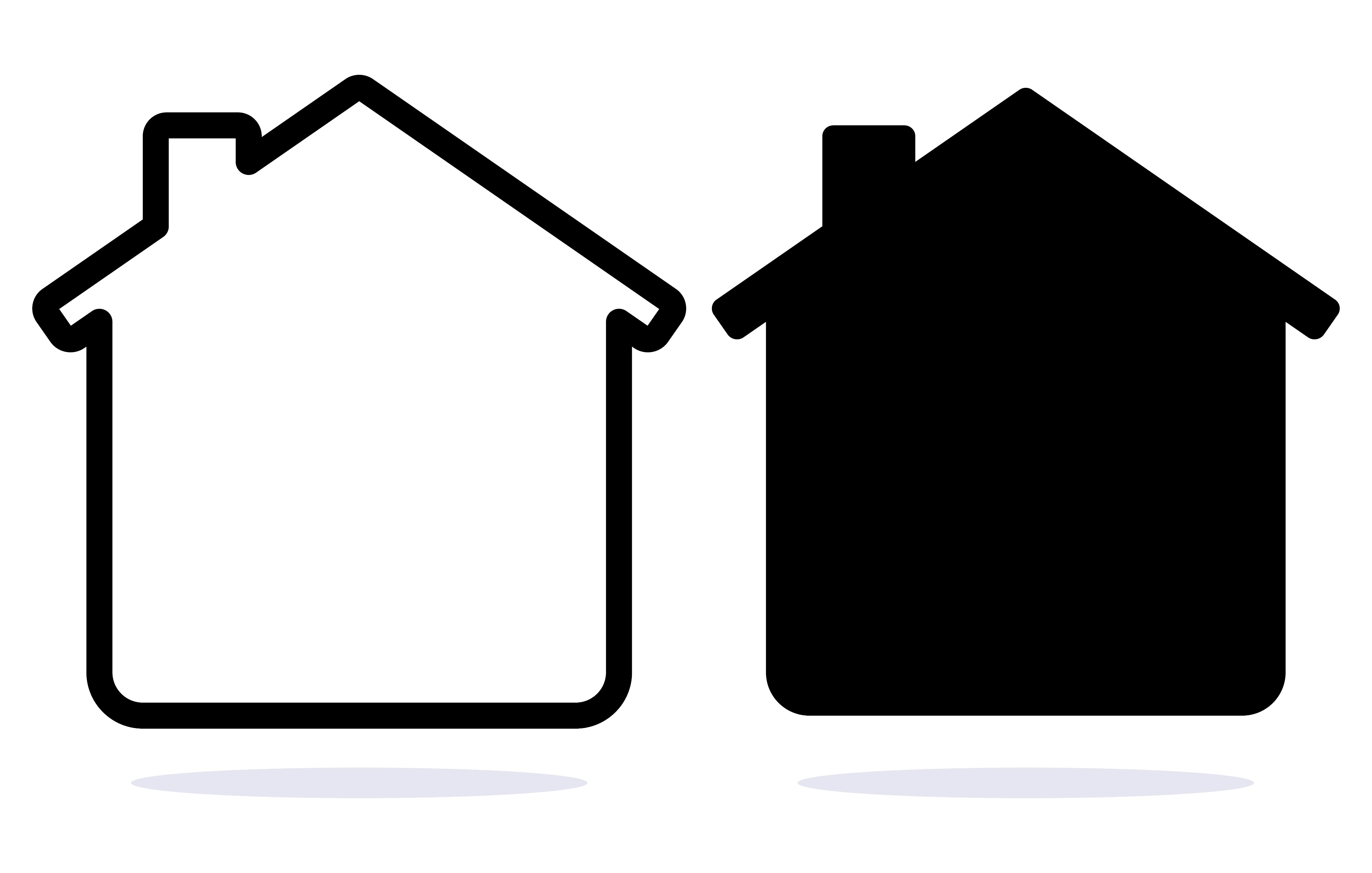 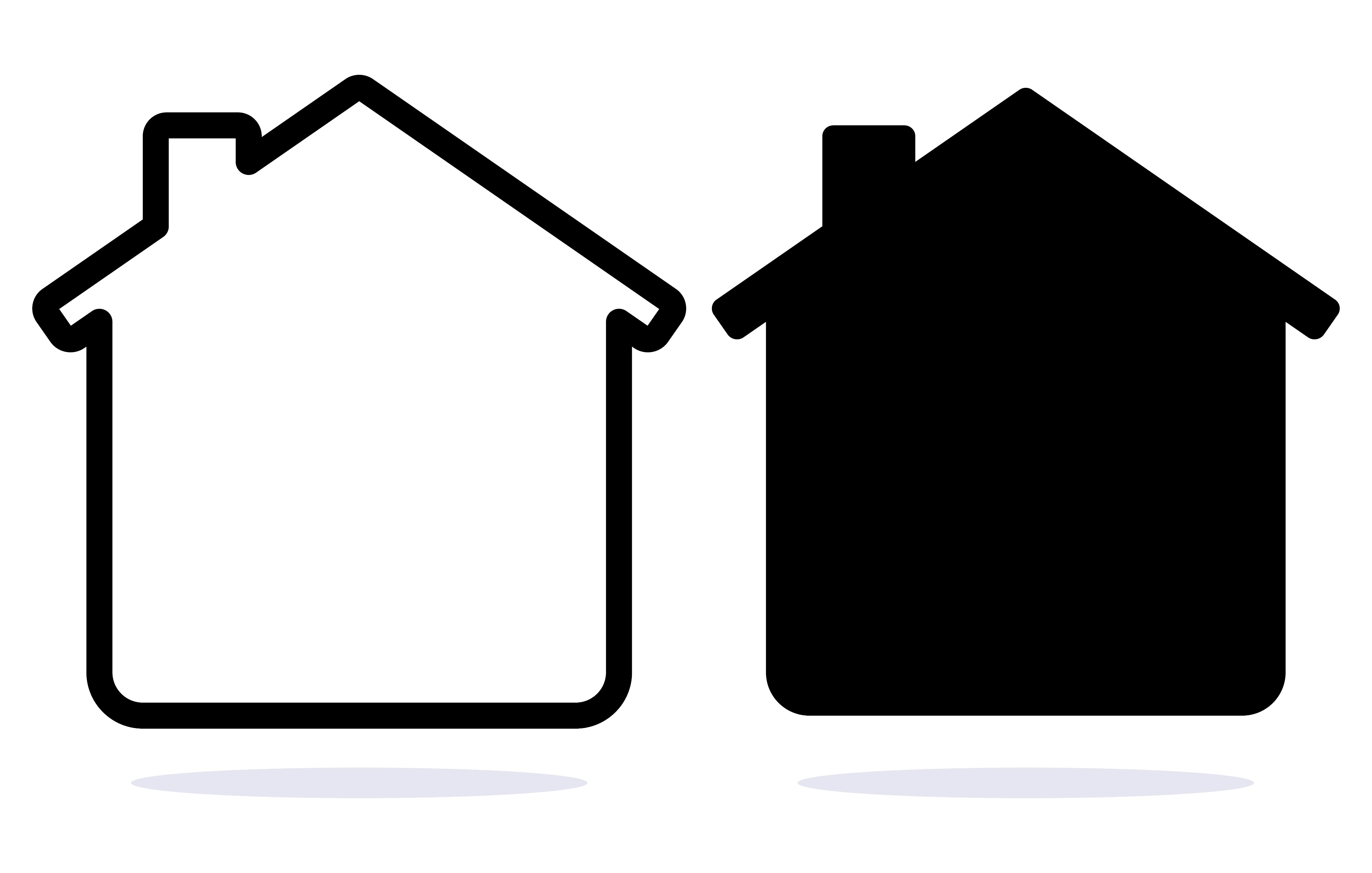 Mauléon-Licharre
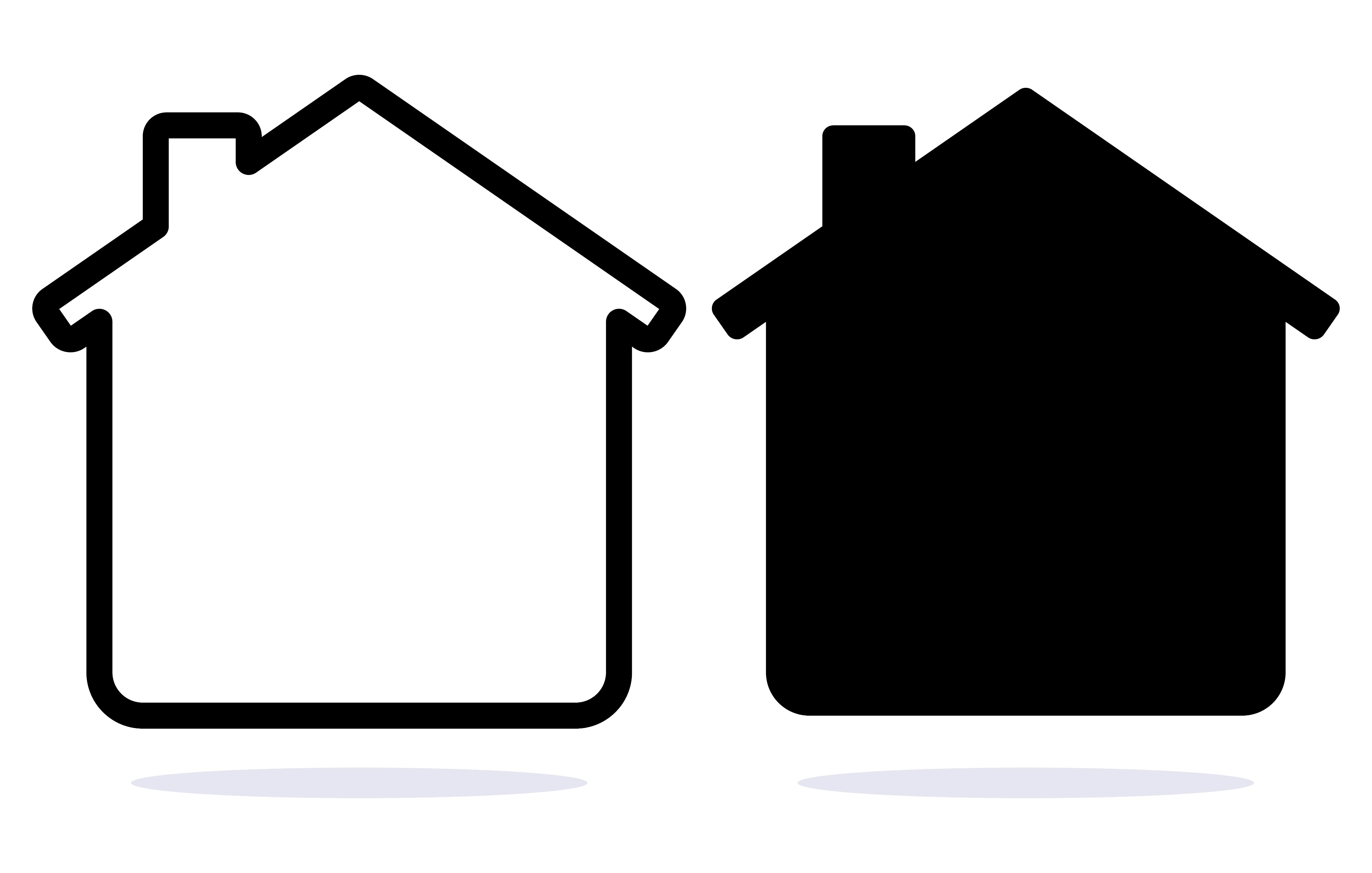 Saint Jean Pied-de-Port
Saint etienne-de-baigorry
tardets-sorholus
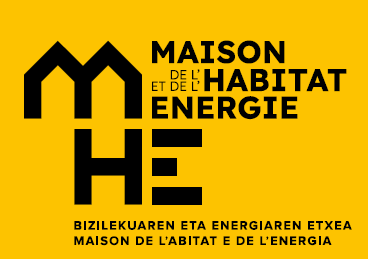 MAISON DE L’HABITAT ET DE L’ENERGIE
Depuis janvier 2024 

755 contacts 

278 RDV personnalisé 

17 visites à domicile par des thermiciens
MAISON DE L’HABITAT ET DE L’ENERGIE
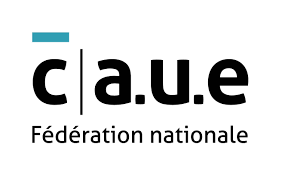 Partenaires
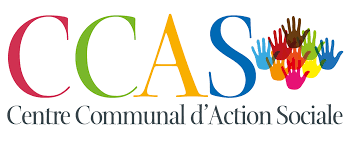 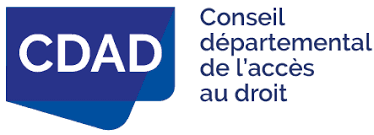 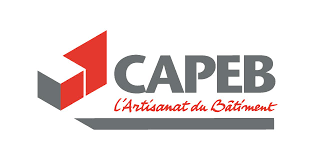 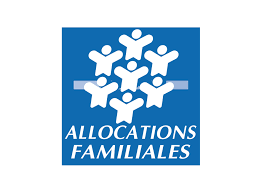 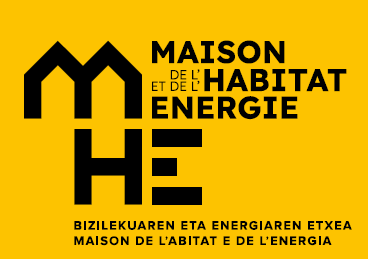 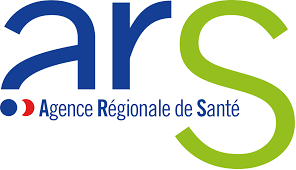 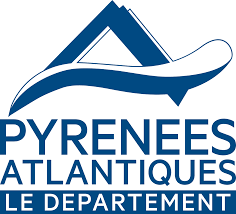 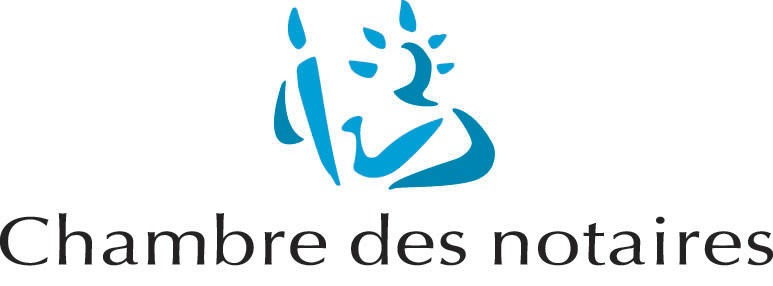 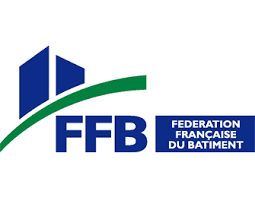 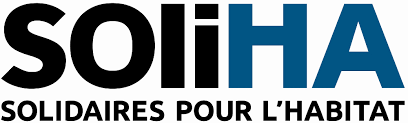 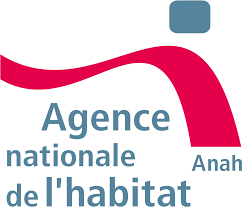 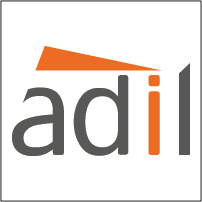 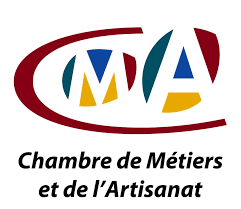 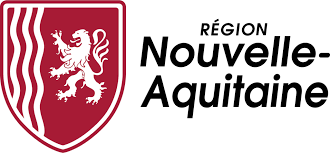 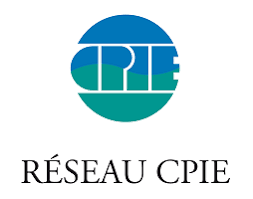 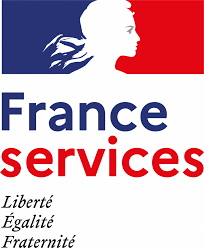 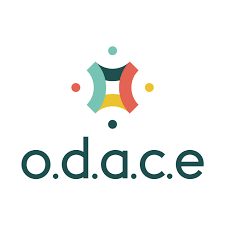 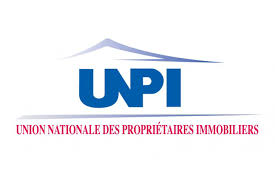 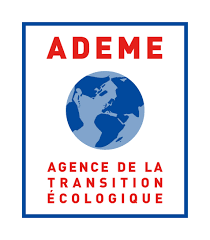 MAISON DE L’HABITAT ET DE L’ENERGIE
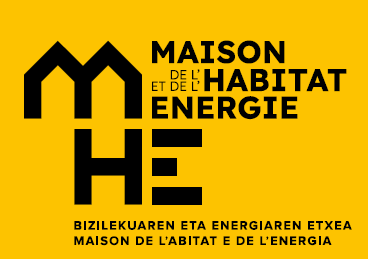 Feuille de route 2024

Faire connaitre la MHE sur l’ensemble du Pays Basque
Mise en place du partenariat 
Montée en compétence de l’équipe / expertise multi-thématiques
Mise en place progressive de permanences sur le territoire (partenariat France Service/ Pole territorial)
Déployer les animations sur le territoire et de communication
Perspectives 2025

Signature au 1er janvier 2025 du « Pacte territorial » avec l’ETAT 
Déploiement du Service Public de la Rénovation de l’Habitat (SPRH)
Informations, conseils, orientations
administratif, technique, juridique, social, financier, lutte contre les fraudes
Conseils personnalisés
Mobiliser les ménages
Mobiliser les publics prioritaires et « aller vers »
Mobiliser les professionnels
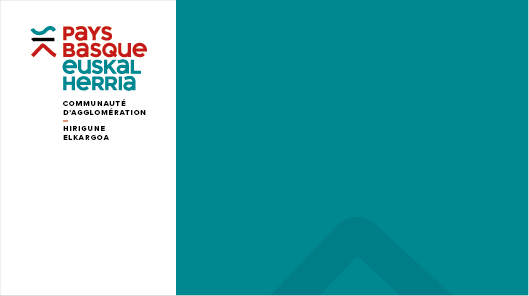 Présentation de la Maison de l’Habitat et de l’Energie du Pays Basque 

Parc privé : dispositifs actuels, aides financières, politique de contrôle, fraudes
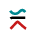 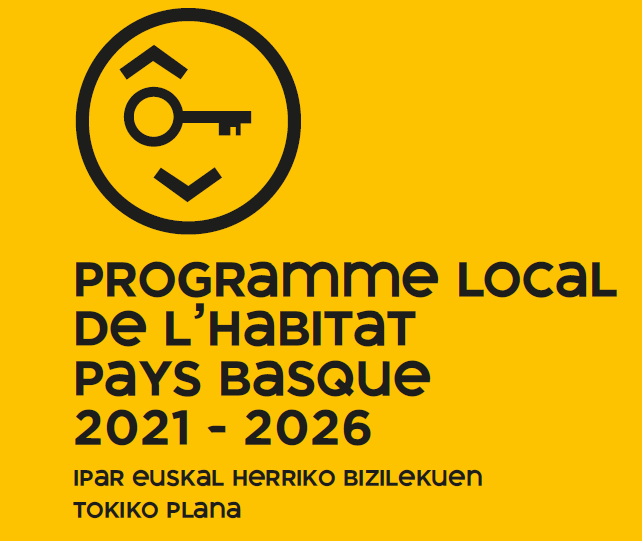 PARC PRIVE : un axe majeur du Programme Local de l’Habitat
Dynamique 2023 sur le Pays Basque
PIG, OPAH
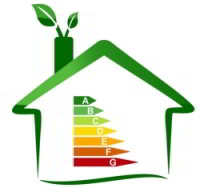 420 logt en dispositifs animés
2057 logements rénovés
MPR
‘mono geste’
1636 logt avec MaPRimeRénov’
12,8 M d’€ d’aides de l’ANAH
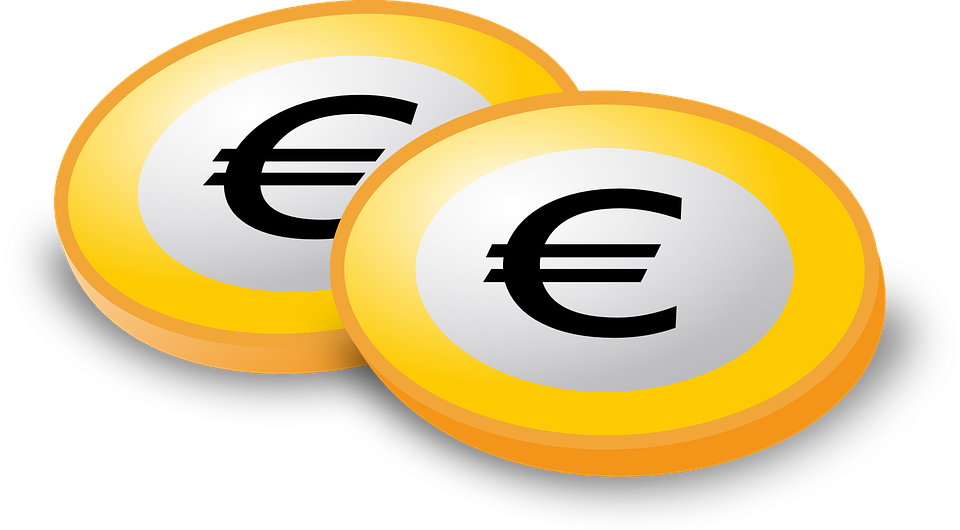 14,47 M d’€ d’aides
1,67 M d’€ d’aides de la CAPB
13
BILAN 2018- 2023 DU PIG
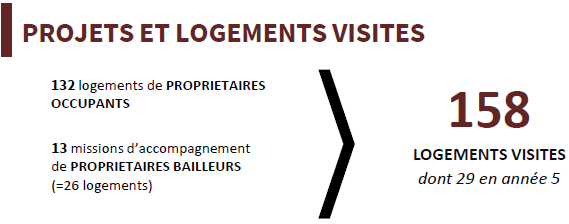 Ménages occupants
Ménages bailleurs
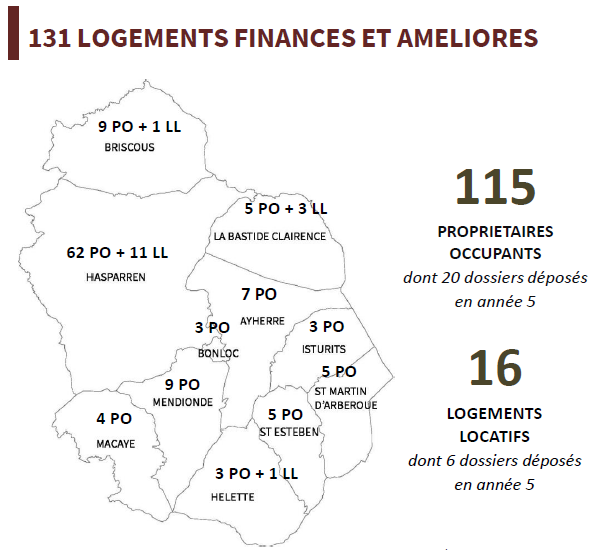 BILAN 2018- 2023 DU PIG
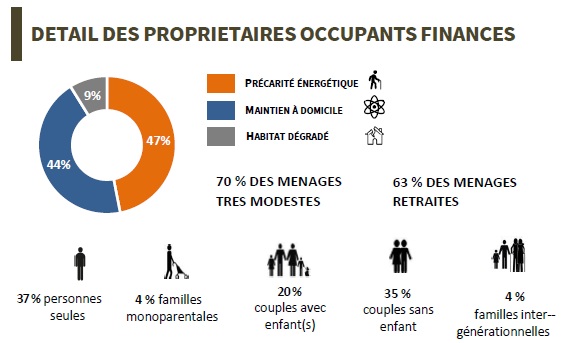 Ménages occupants
Ménages bailleurs
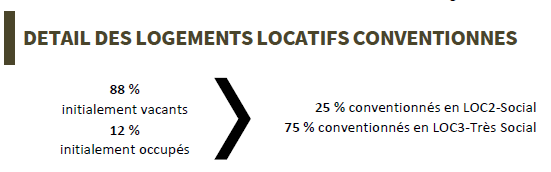 BILAN 2018- 2023 DU PIG
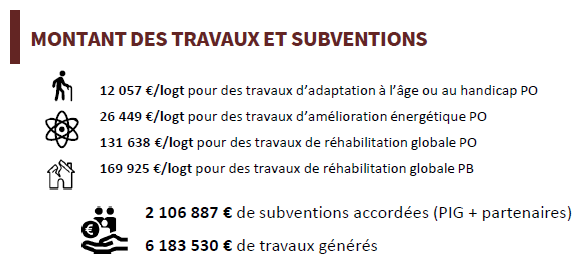 Ménages occupants
PARC PRIVE – 2024
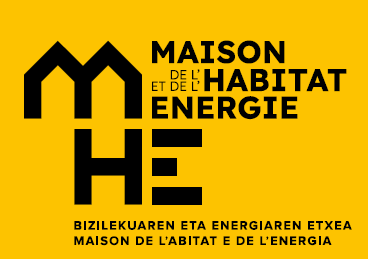 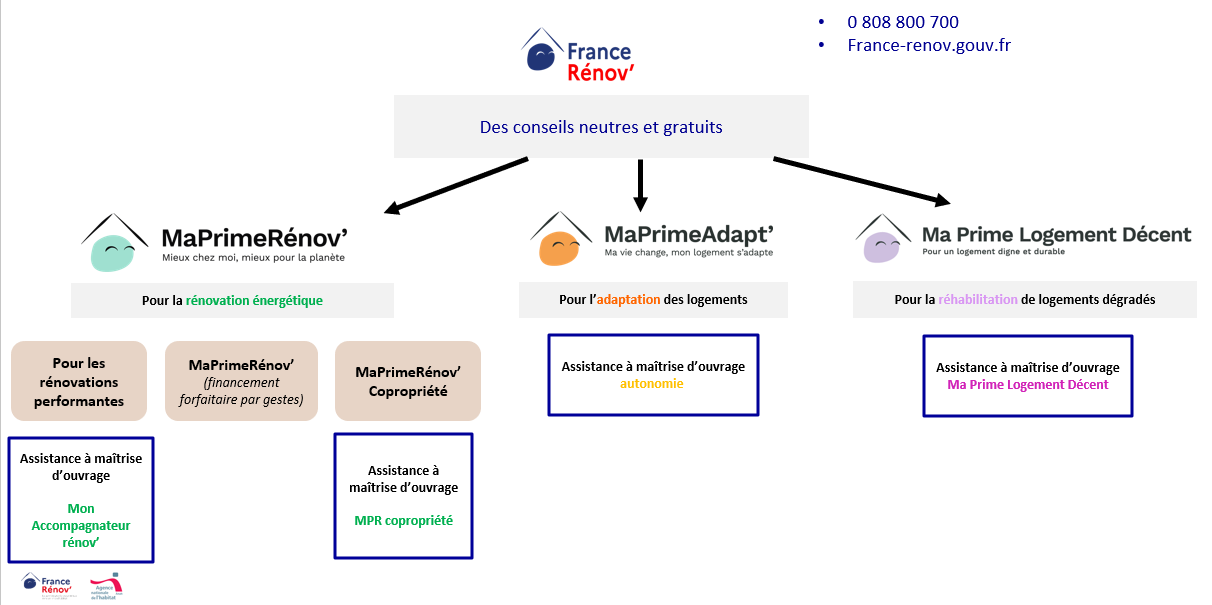 Ménages occupants
Ménages bailleurs
Un accueil neutre et gratuit
PARC PRIVE – 2024
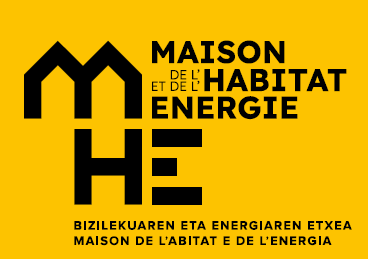 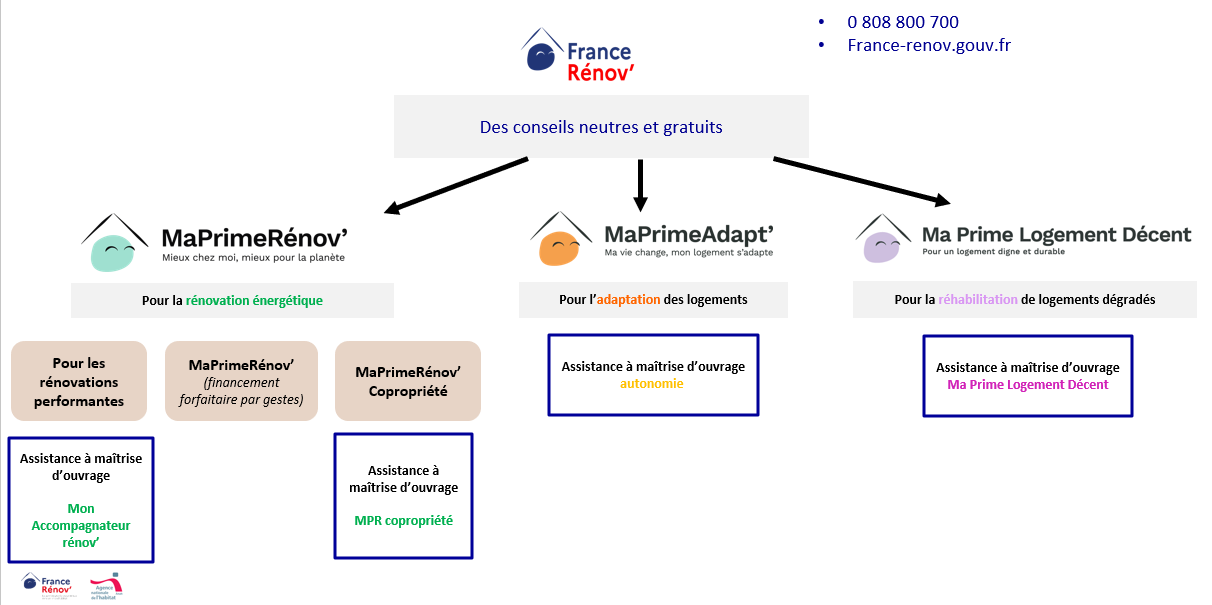 Ménages occupants
Ménages bailleurs
Un accueil neutre et gratuit
Dossier en ligne
Sans accompagnement
Instruit à ANAH Paris
PARC PRIVE – 2024
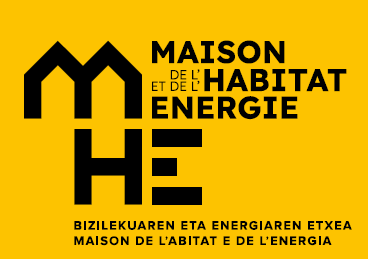 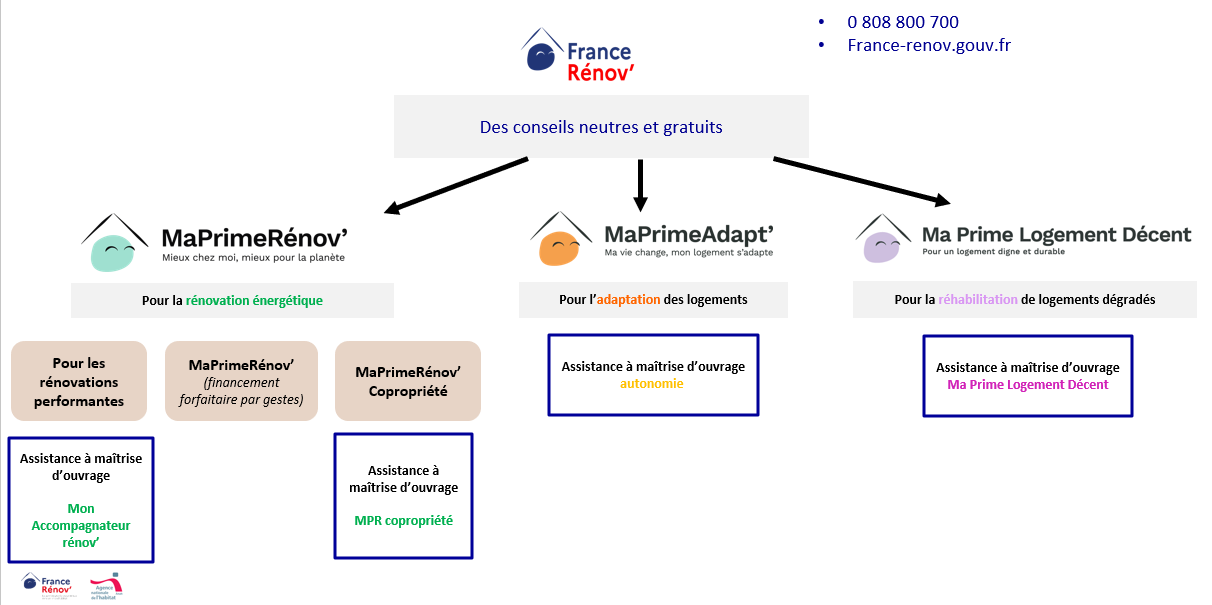 Ménages occupants
Ménages bailleurs
Un accueil neutre et gratuit
Dossier en ligne
AMO « Mon accompagnateur rénov’ » Obligatoire 
Instruit à la CAPB
PARC PRIVE – 2024
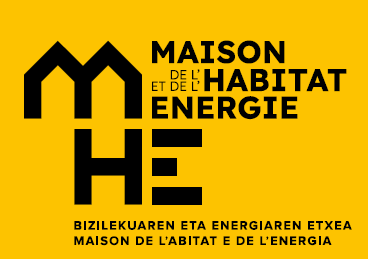 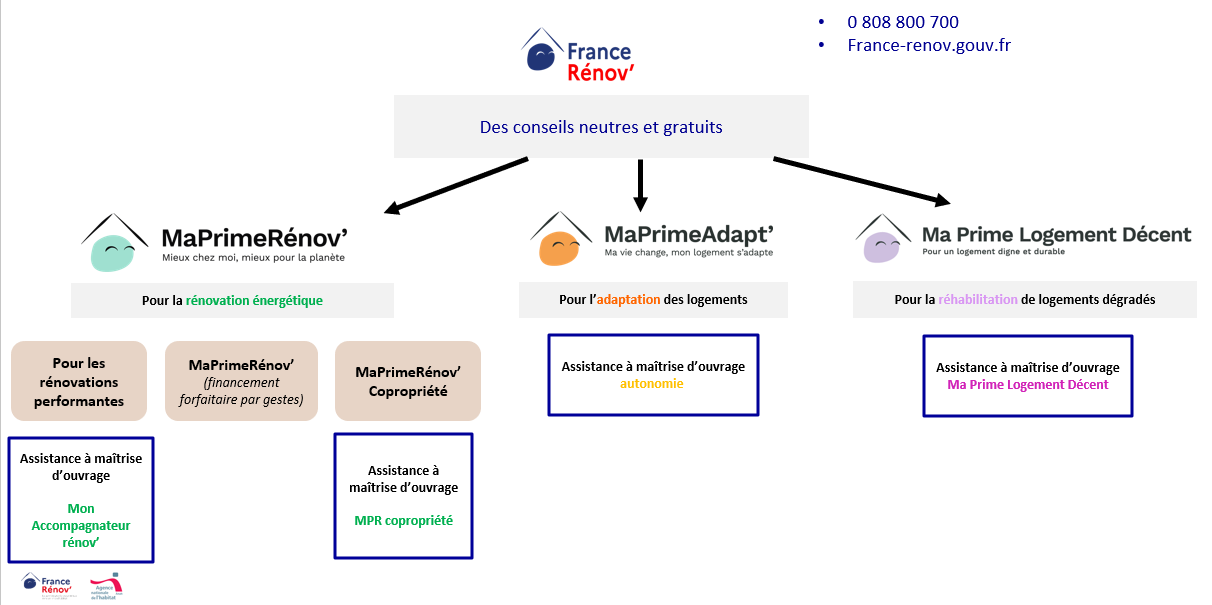 Ménages occupants
Ménages bailleurs
Un accueil neutre et gratuit
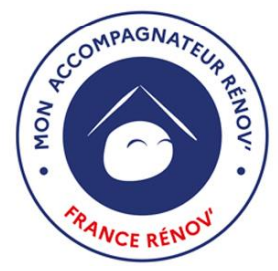 → 33 « Mon Accompagnateur Rénov’ » 9 dans le 64  / 3 départements limitrophes  / 21 reste de la France
OPAH RU BAYONNE
OPAH RU Petites Villes de Demain
Programme d’Intérêt Général
Dispositifs animés CAPB
Ou
URBANIS
URBANIS
SOLIHA
POLITIQUE DE CONTRÔLE - CAPB 2024
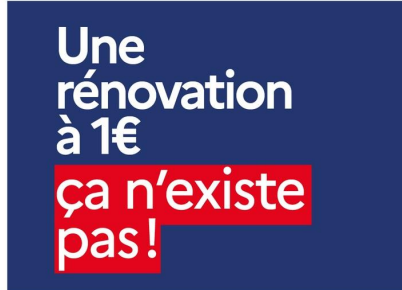 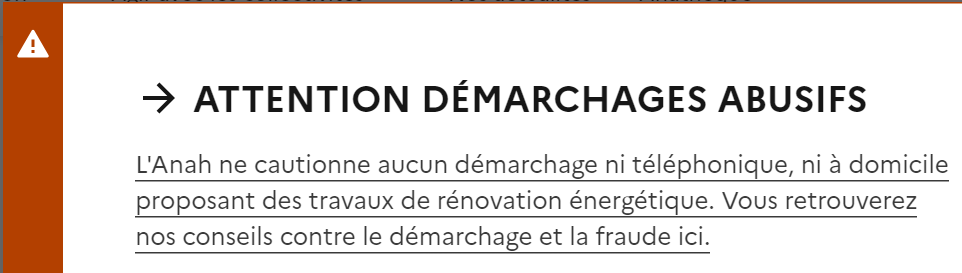 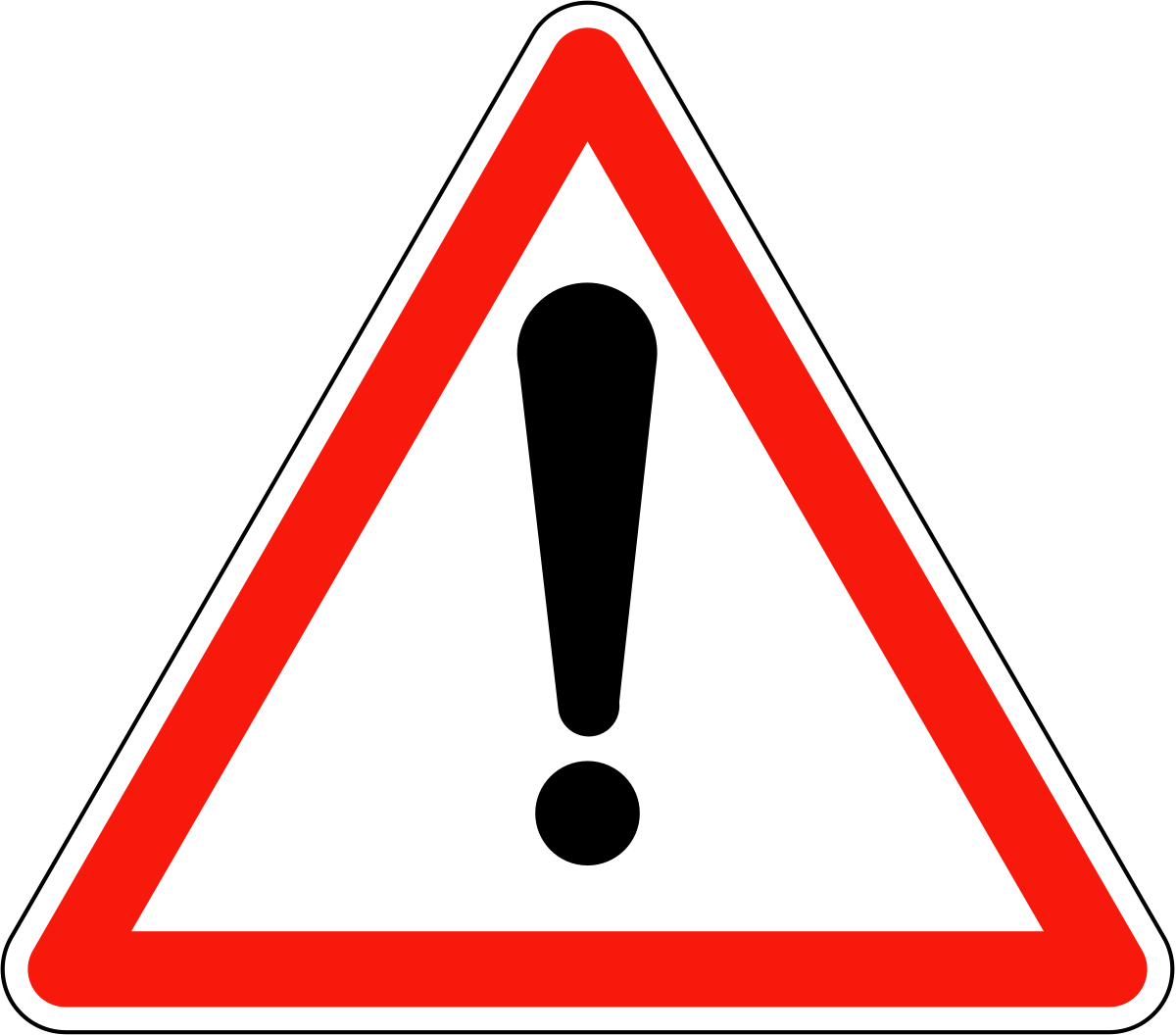 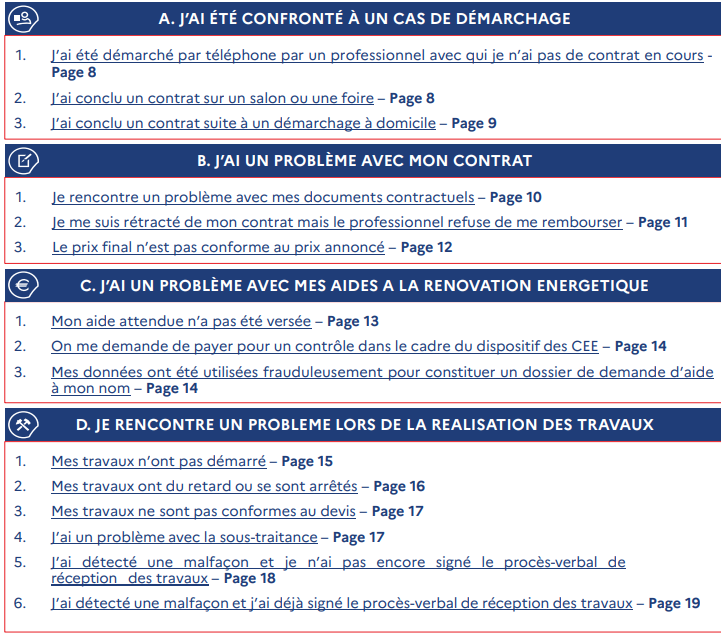 MAR frauduleux !
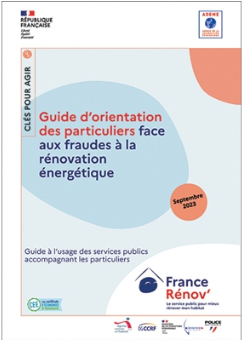 PARC PRIVE – 2024 
De nouvelles aides de la CAPB pour les rénovations globales performantes
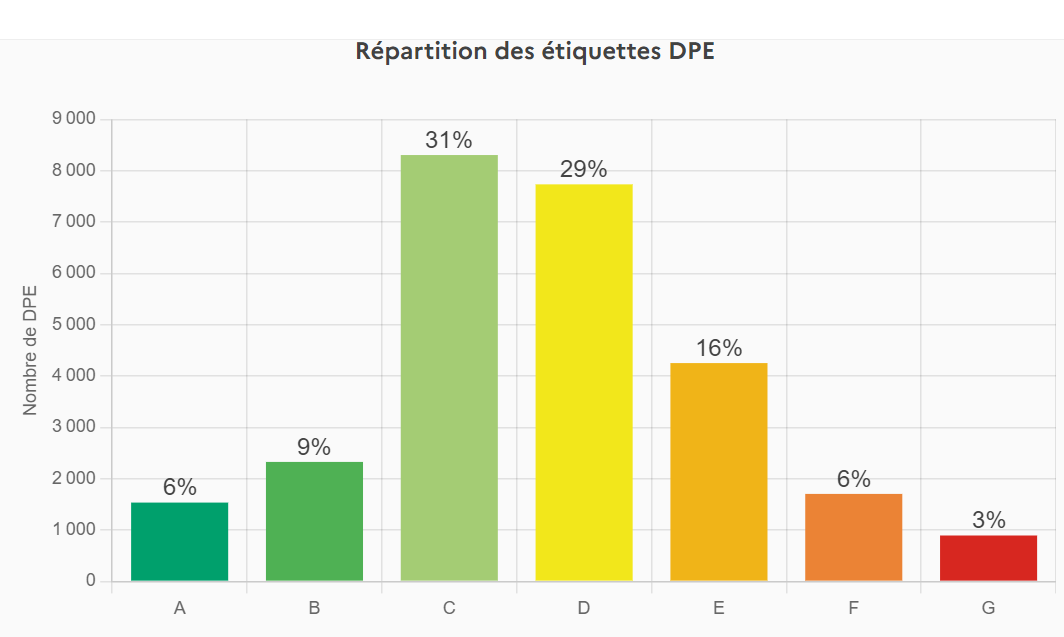 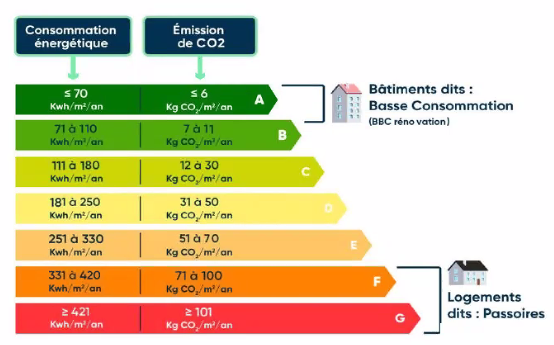 PCAET  
► objectifs de 5 900 logements rénovés/ an  		   équivalent « BBC » à horizon 2050
22
PARC PRIVE – 2024 
De nouvelles aides de la CAPB pour les rénovations globales performantes
Subventions pour les rénovations « BBC »
Inciter les ménages et les copropriétés à des travaux de rénovation équivalent « BBC »
1
Matériaux biosourcés et sortie des énergies fossiles
Permettre le développement de filières et de savoir-faire sur le territoire
2
3
Garantir la qualité des rénovations sur le territoire
Tests d'étanchéité à l'air et de mesures de débits de ventilation, financés à 100 % par la CAPB
Participer au financement de l’AMO, obligatoire dans les projets et à 50 % des audits énergétiques
4
AMO : % complémentaires aux aides de l’ANAH
AUDIT : 50 % TTC plafonné
Un dispositif pour les syndics de copropriété qui complémentaire à « MPR Copro »
Un dispositif pour tous les ménages, 
dégressifs selon les revenus
De 9 000 € à 
27 400 € par projet pour les particuliers
Un reste à charge travaux  
de 0 € pour les plus modestes 
Et de 50 % max pour les autres catégories (plafonnés)
ANNEXES
24
PARC PRIVE – 2024
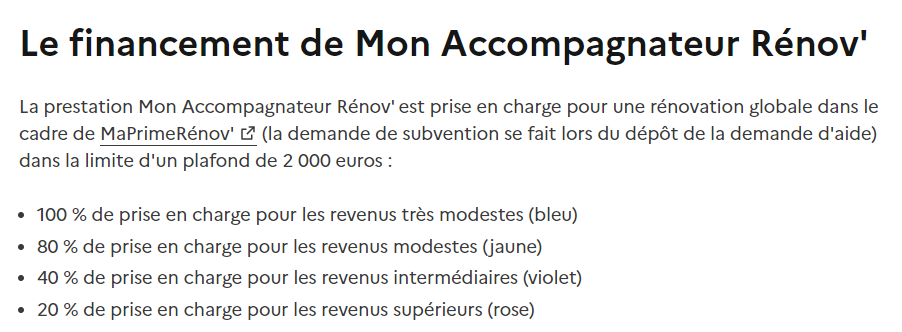 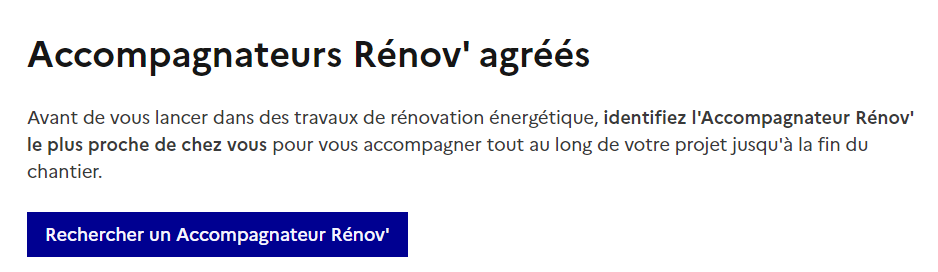 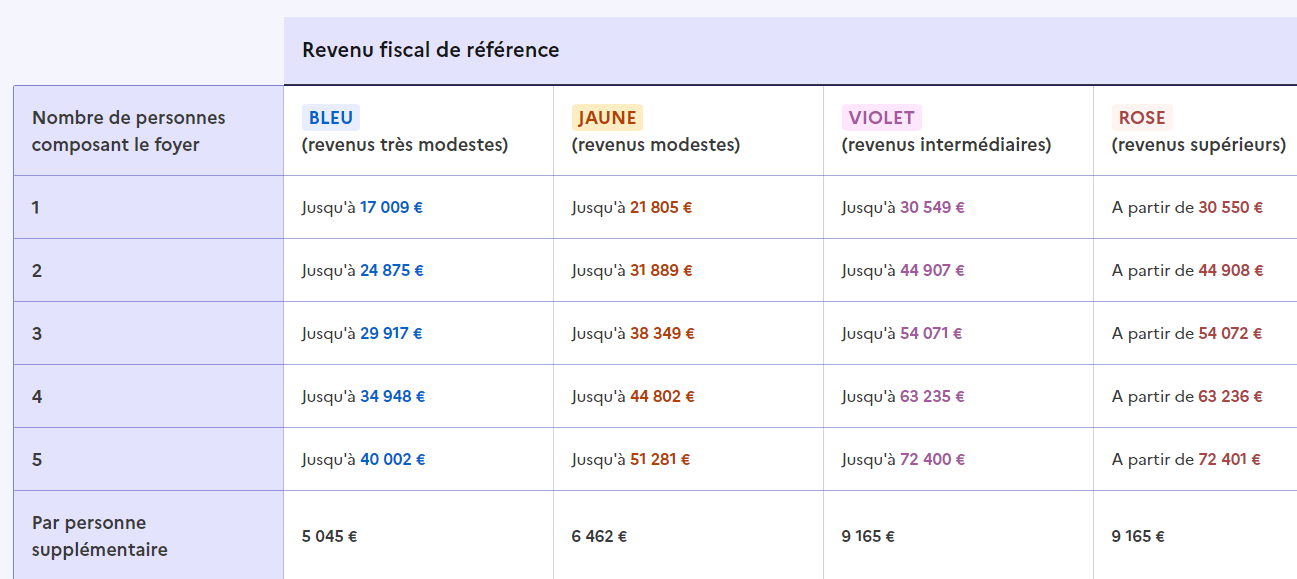 25
Katia EMERAND
DGA STAH
Marie-Hélène HOURQUET
Directrice habitat et politique de la ville
Gaëlle VIRELY
Responsable service Parc Privé
MAISON DE L’HABITAT ET 
DE L’ENERGIE
DISPOSITIFS ANIMES & ETUDES
DLC3/ instruction des aides de l’Etat
Laurence CURUTCHET 
Chargée de mission
Sandra MAILLARD
Responsable MHE
Paquita CHAUBADINDEGUY
Instructrice
Amaïa LAHARGOU
instructrice
Natacha PRECHNER
Thermicienne
Lynda HARGOUS
Accueil
Sabrina JEZEQUEL
Thermicienne
Séverine SAINT-JEAN
Instructrice
Audrey HASPERUE
Conseillère habitat- énergie
Sandra PECASTAING
instructrice
Recrutement de 2 thermiciens en cours
26